Minerals Review Game
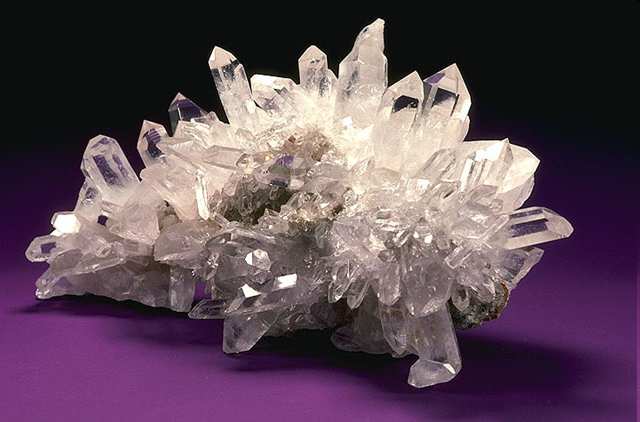 Part 4
Minerals Review Game
Copyright © 2010 Ryan P. Murphy
How to play…
Don’t play like Jeo_ _ _ _ y.
Class should be divided into several small groups.
Groups should use science journal (red slide notes), homework, and other available materials to assist you.
Groups can communicate quietly with each other but no sharing answers between groups.
Practice quietly communicating right now?
Practice Communication Question:
Your group gets to order one pizza, and you can have two toppings.  What does your group want?
Questions 1-20 = 5pts Each
Final Category (Bonus) = 1pt Each
Final Questions = 5 pt wager
If you wager 5 on the last question and get it wrong you lose 5 pts. Wager 5 and get it right you get 5 pts.

Find the Owl =
 Secretly write “Owl” in the correct box worth 1pt.
“I’ll be about this big.”
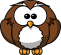 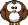 Is your name on the review sheet?
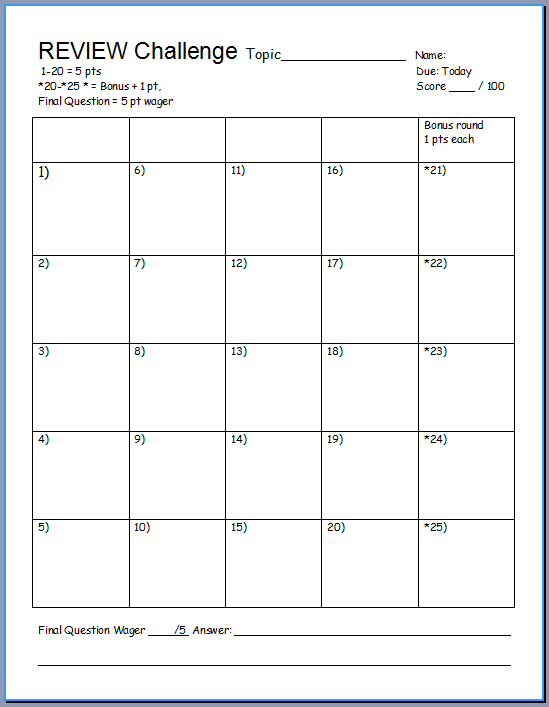 Name
Is your name on the review sheet?
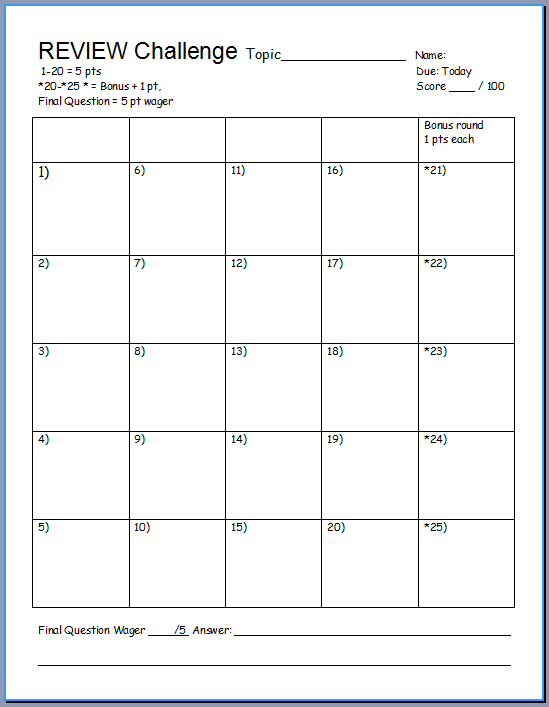 Add the categories
along the top
on the next slide.
Minerals Review Game
Copyright © 2010 Ryan P. Murphy
Minerals Review Game
Copyright © 2010 Ryan P. Murphy
Minerals are natural     inorganic     solids that join together in crystals          to make unique compositions.
1
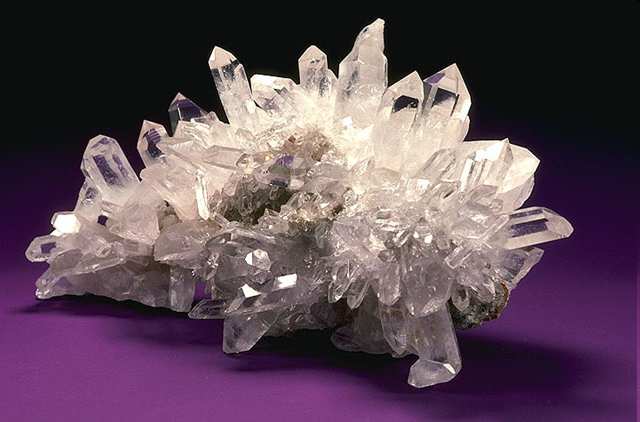 Minerals are made from which of the following…
2
Minerals are made from which of the following…
A.) Weathering of rock over long periods of time.
2
Minerals are made from which of the following…
A.) Weathering of rock over long periods of time.
B.) Cooling of Magma
2
Minerals are made from which of the following…
A.) Weathering of rock over long periods of time.
B.) Cooling of Magma 
C.) Organic deposits in the sediment
2
Minerals are made from which of the following…
A.) Weathering of rock over long periods of time.
B.) Cooling of Magma 
C.) Organic deposits in the sediment
D.) Dissolved minerals in a liquid and through evaporation
2
Minerals are made from which of the following…
A.) Weathering of rock over long periods of time.
B.) Cooling of Magma 
C.) Organic deposits in the sediment
D.) Dissolved minerals in a liquid and through evaporation
E.) Cubic Zirconia
2
Minerals are made from which of the following…
A.) Weathering of rock over long periods of time.
B.) Cooling of Magma 
C.) Organic deposits in the sediment
D.) Dissolved minerals in a liquid and through evaporation
E.) Cubic Zirconia
F.) A and C
2
Minerals are made from which of the following…
A.) Weathering of rock over long periods of time.
B.) Cooling of Magma 
C.) Organic deposits in the sediment
D.) Dissolved minerals in a liquid and through evaporation
E.) Cubic Zirconia
F.) A and C
G.) B and D
2
Minerals are made from which of the following…
A.) Weathering of rock over long periods of time.
B.) Cooling of Magma 
C.) Organic deposits in the sediment
D.) Dissolved minerals in a liquid and through evaporation
E.) Cubic Zirconia
F.) A and C
G.) B and D
H.) E and H
2
Minerals are made from which of the following…
A.) Weathering of rock over long periods of time.
B.) Cooling of Magma 
C.) Organic deposits in the sediment
D.) Dissolved minerals in a liquid and through evaporation
E.) Cubic Zirconia
F.) A and C
G.) B and D
H.) E and H
I.) K and L
2
A crystal is a solid in which the atoms           are arranged in a repeating pattern.
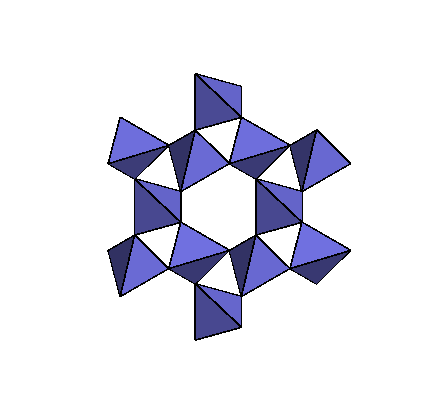 3
What use of minerals is shown below?
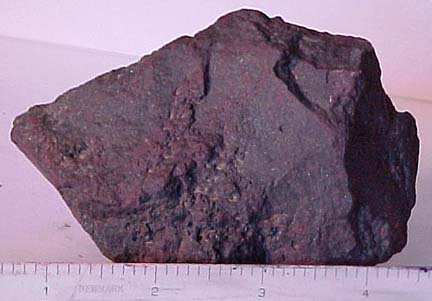 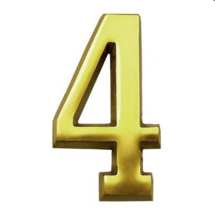 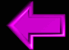 Or
This is a use for minerals?
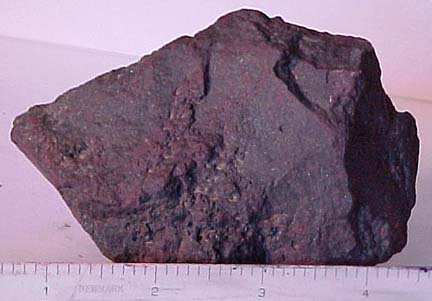 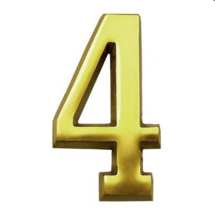 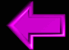 Or
This is one of the main uses for minerals?
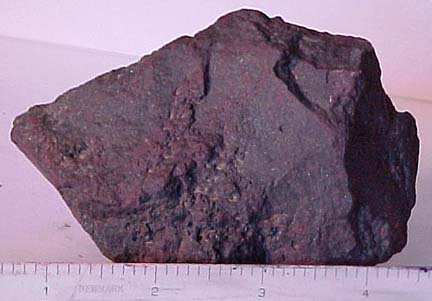 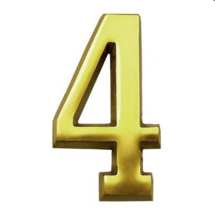 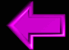 Or
Minerals can be used for this purpose?
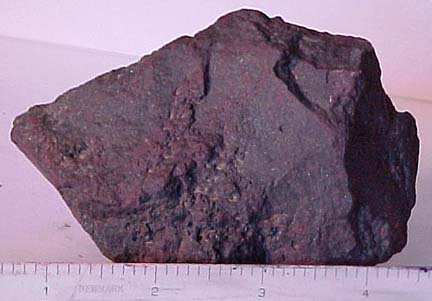 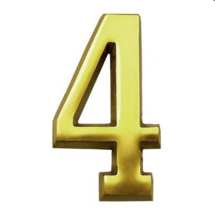 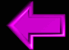 This is another use of minerals?
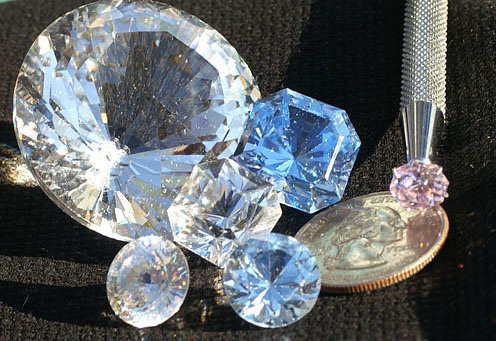 5
Minerals Review Game
Copyright © 2010 Ryan P. Murphy
Name this type of crystal?
6
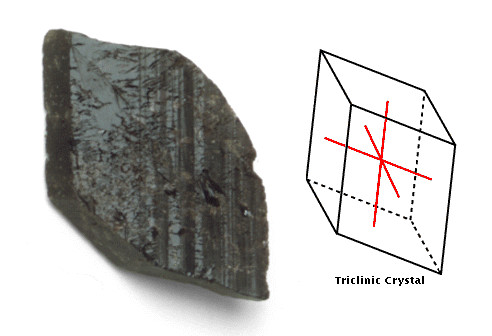 Name this type of crystal?
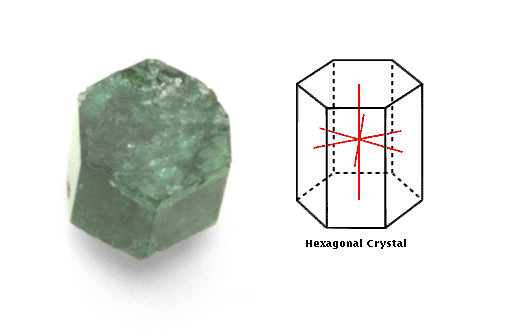 7
Name this type of crystal?
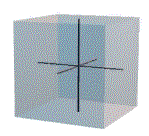 8
Which crystal below is Orthorhombic: 
(All axis unequal in length, and 90° degrees from each other)?
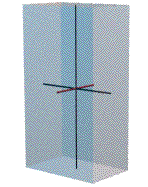 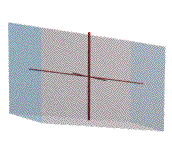 B
A
9
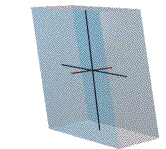 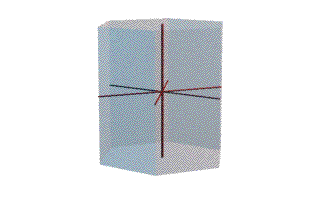 D
C
What type of minerals are shown below?
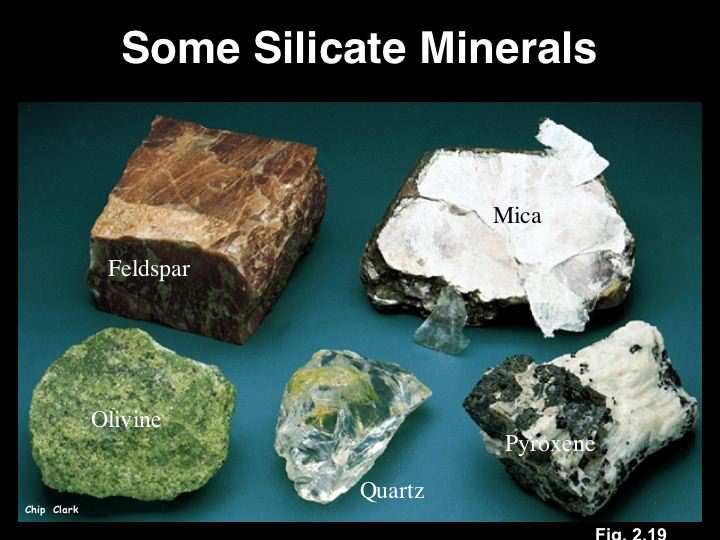 10
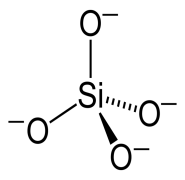 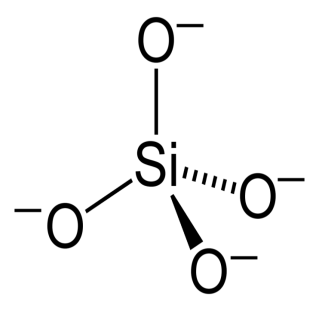 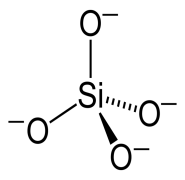 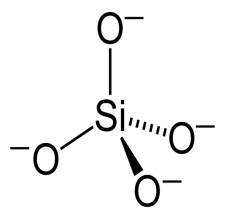 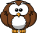 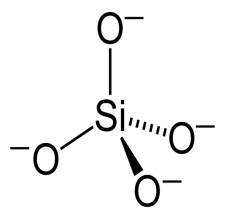 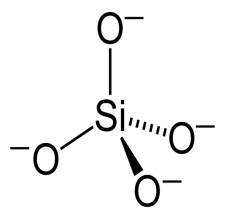 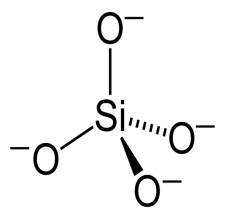 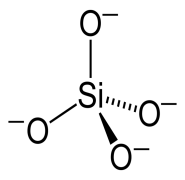 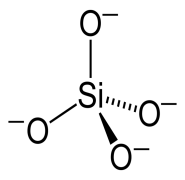 Minerals Review Game
Copyright © 2010 Ryan P. Murphy
Which minerals are characterized as felsic based on the pictures below.
11
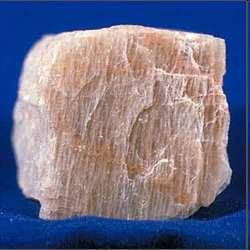 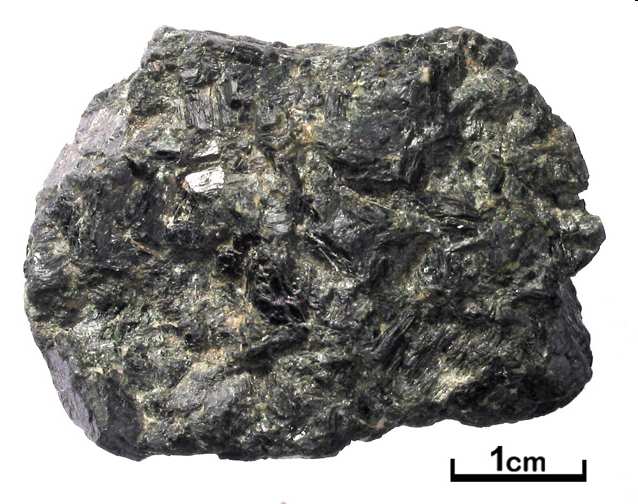 A
B
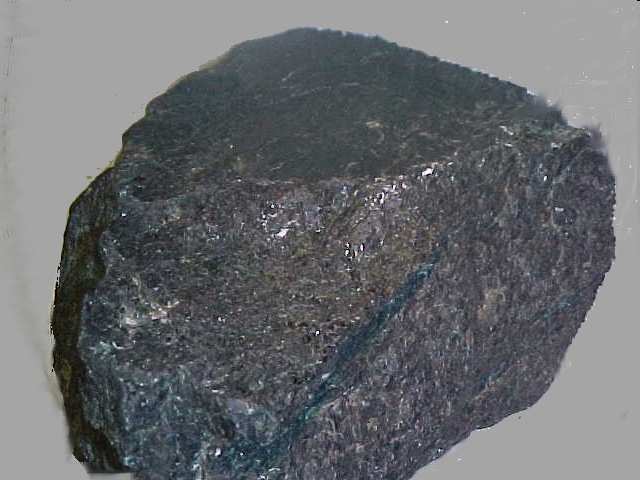 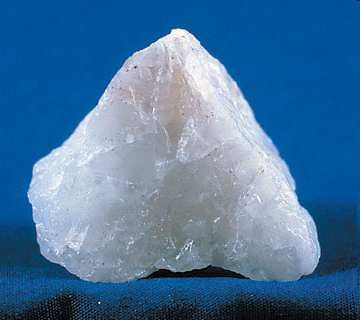 C
D
Name this mineral.  It is the most abundant mineral on the face of the Earth?
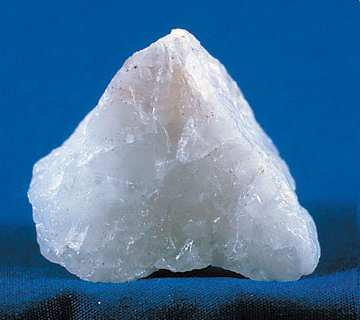 12
Name this common mineral that is in all Igneous rocks?
13
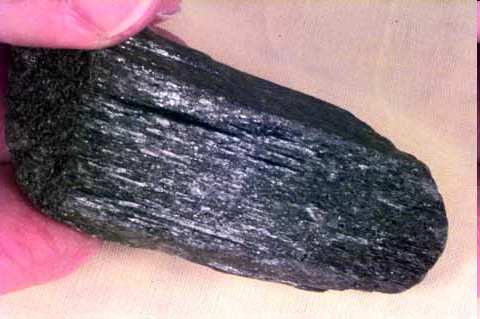 Starts with an… A
A rock-forming mineral (Aluminum and Silica) industrially important in glass.  Primary Mineral
14
Colorful mineral in light.  Well known and prized for its glassy luster and rich variety of colors.
15
7
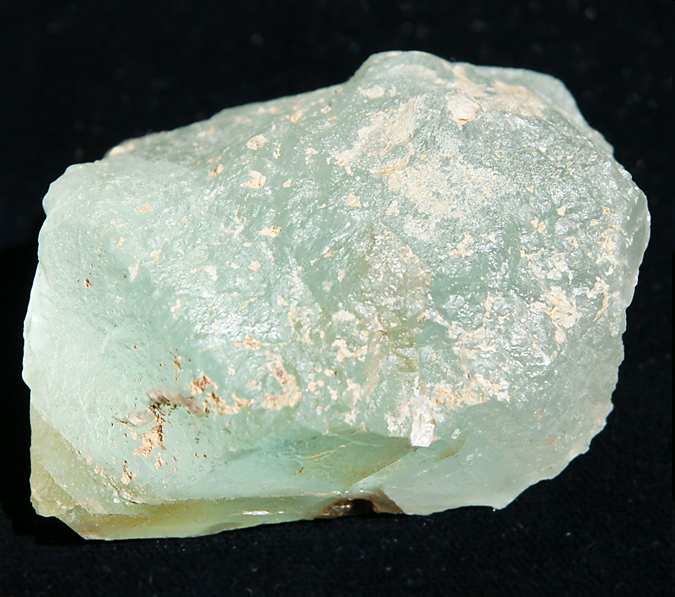 Minerals Review Game
Copyright © 2010 Ryan P. Murphy
This describes how easily a mineral can be scratched?
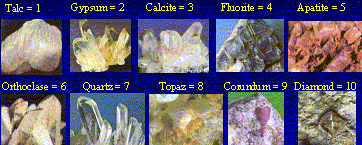 16
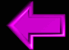 This property of minerals can be seen below?
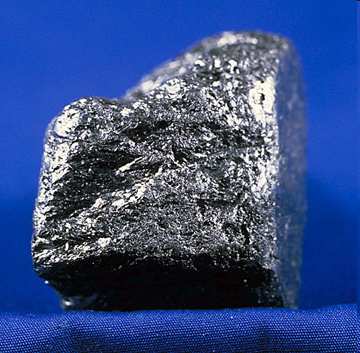 17
What physical property can be seen below?
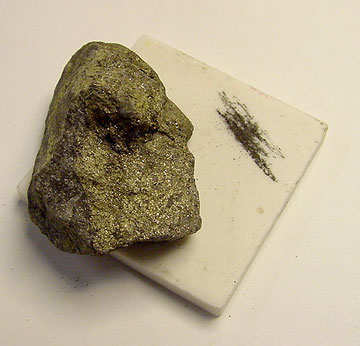 18
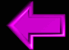 Which mineral below exhibits cleavage, and which exhibits fracture?
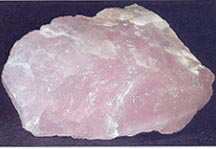 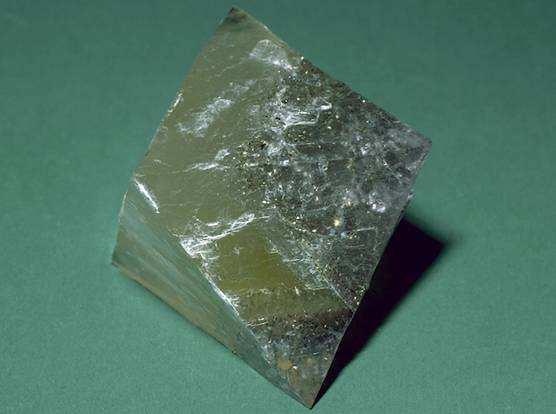 B
19
A
Copyright © 2010 Ryan P. Murphy
This mineral has many unique properties.  Name the mineral and at least one property.
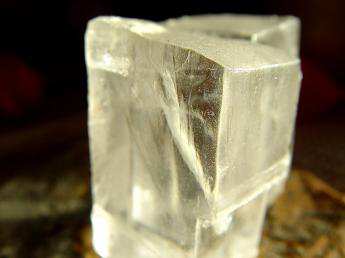 20
Minerals Review Game
Copyright © 2010 Ryan P. Murphy
Name this Princess?
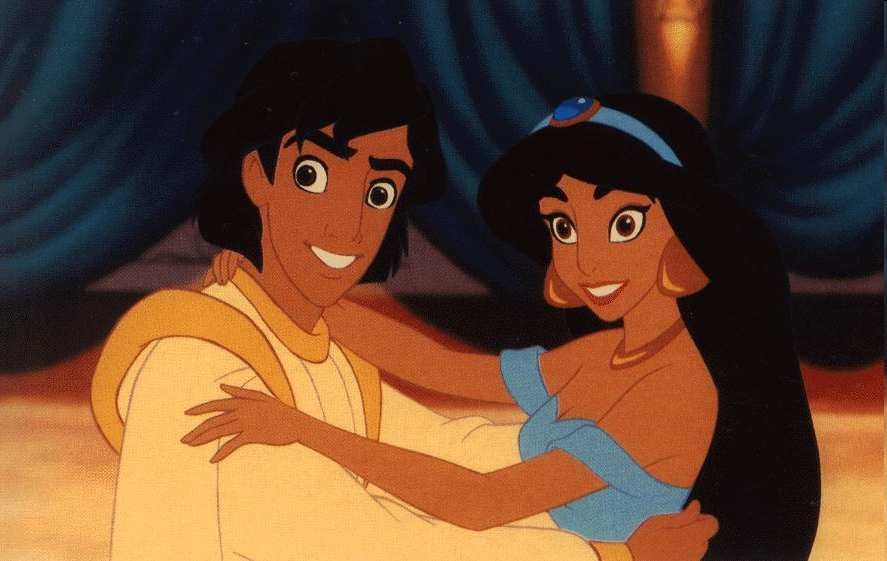 *21
Which Dwarf can be seen in this diamond, the hardest of all minerals?
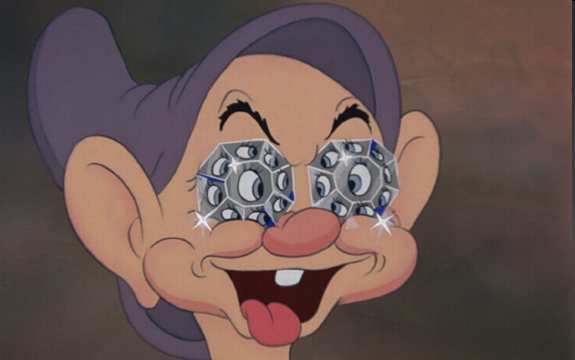 *22
Name this mineral place and movie?
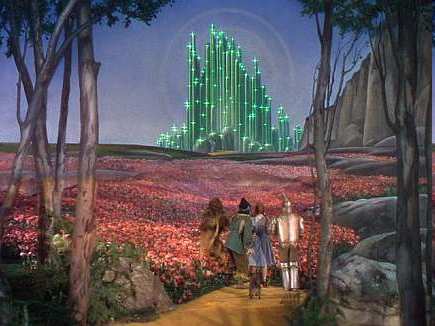 *23
Name this movie and pirate?
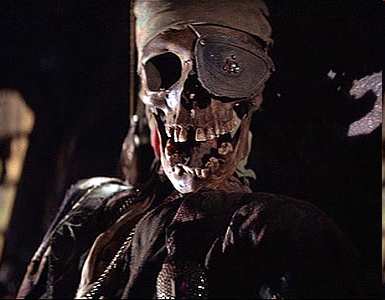 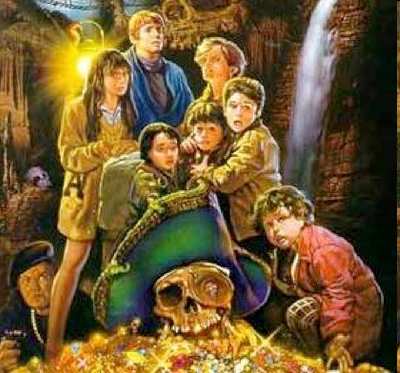 *24
Name this crystal fortress?
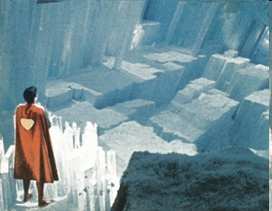 *25
Minerals Review Game
FINAL QUESTION__________
Copyright © 2010 Ryan P. Murphy
“This is a 5 pt wager question.”
“Please make your wager now.”
What is the crystal, and type of mineral for the fake “Unobtainium” from the movie AVATAR.
What is the crystal, and type of mineral for the fake “Unobtainium” from the movie AVATAR.
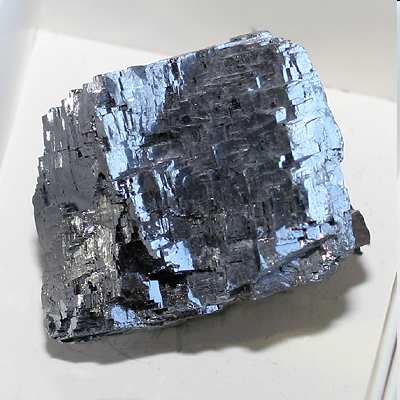 Questions 1-20 = 5pts Each
Final Category (Bonus) = 1pt Each
Final Questions = 5 pt wager
Find the Owl =
 Secretly write “Owl” in the correct box worth 1pt.
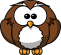 ANSWER KEY
Minerals Review Game
Copyright © 2010 Ryan P. Murphy
Minerals are natural     inorganic     solids that join together in crystals          to make unique compositions.
1
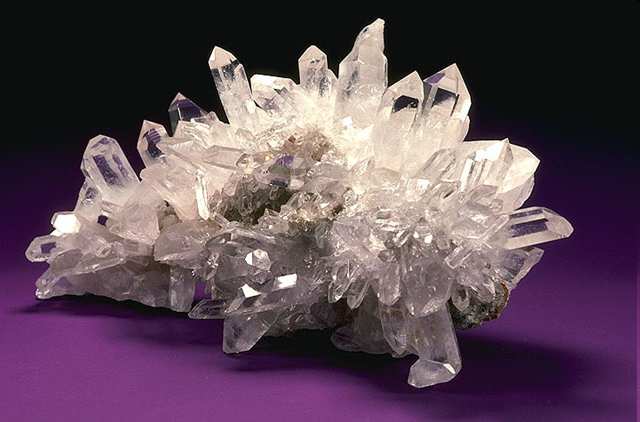 Minerals are natural     inorganic     solids that join together in crystals          to make unique compositions.
1
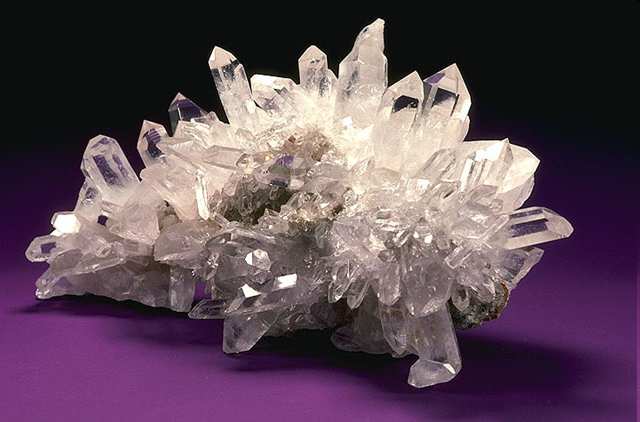 Minerals are natural     inorganic     solids that join together in crystals          to make unique compositions.
1
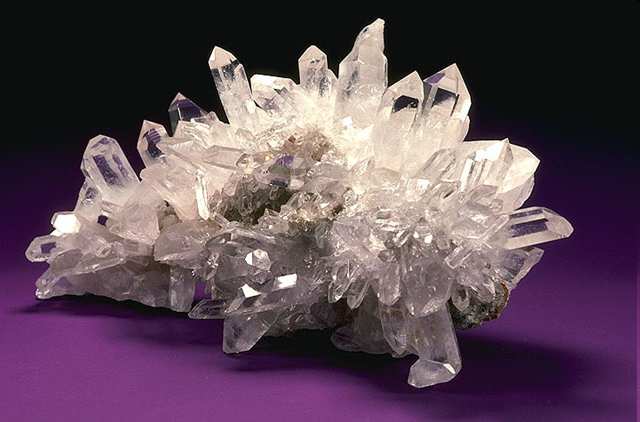 Minerals are natural     inorganic     solids that join together in crystals          to make unique compositions.
1
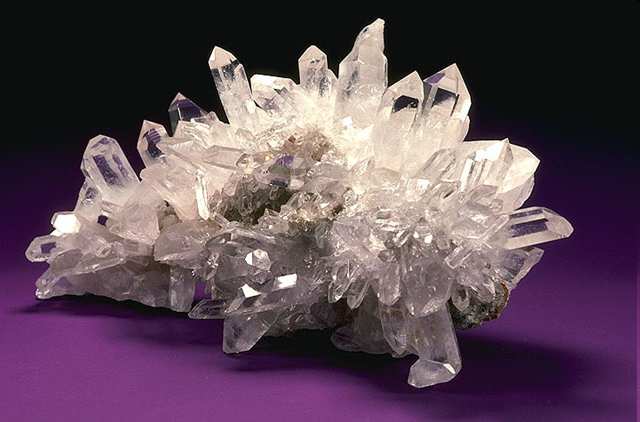 Minerals are natural     inorganic     solids that join together in crystals          to make unique compositions.
1
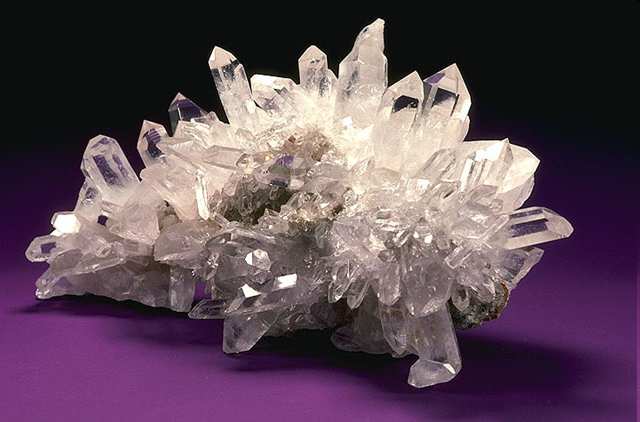 Minerals are made from which of the following…
2
Minerals are made from which of the following…
A.) Weathering of rock over long periods of time.
2
Minerals are made from which of the following…
A.) Weathering of rock over long periods of time.
B.) Cooling of Magma
2
Minerals are made from which of the following…
A.) Weathering of rock over long periods of time.
B.) Cooling of Magma 
C.) Organic deposits in the sediment
2
Minerals are made from which of the following…
A.) Weathering of rock over long periods of time.
B.) Cooling of Magma 
C.) Organic deposits in the sediment
D.) Dissolved minerals in a liquid and through evaporation
2
Minerals are made from which of the following…
A.) Weathering of rock over long periods of time.
B.) Cooling of Magma 
C.) Organic deposits in the sediment
D.) Dissolved minerals in a liquid and through evaporation
E.) Cubic Zirconia
2
Minerals are made from which of the following…
A.) Weathering of rock over long periods of time.
B.) Cooling of Magma 
C.) Organic deposits in the sediment
D.) Dissolved minerals in a liquid and through evaporation
E.) Cubic Zirconia
F.) A and C
2
Minerals are made from which of the following…
A.) Weathering of rock over long periods of time.
B.) Cooling of Magma 
C.) Organic deposits in the sediment
D.) Dissolved minerals in a liquid and through evaporation
E.) Cubic Zirconia
F.) A and C
G.) B and D
2
Minerals are made from which of the following…
A.) Weathering of rock over long periods of time.
B.) Cooling of Magma 
C.) Organic deposits in the sediment
D.) Dissolved minerals in a liquid and through evaporation
E.) Cubic Zirconia
F.) A and C
G.) B and D
H.) E and H
2
Minerals are made from which of the following…
A.) Weathering of rock over long periods of time.
B.) Cooling of Magma 
C.) Organic deposits in the sediment
D.) Dissolved minerals in a liquid and through evaporation
E.) Cubic Zirconia
F.) A and C
G.) B and D
H.) E and H
I.) K and L
2
Minerals are made from which of the following…
A.) Weathering of rock over long periods of time.
B.) Cooling of Magma 
C.) Organic deposits in the sediment
D.) Dissolved minerals in a liquid and through evaporation
E.) Cubic Zirconia
F.) A and C
G.) B and D
H.) E and H
I.) K and L
2
Minerals are made from which of the following…
A.) Weathering of rock over long periods of time.
B.) Cooling of Magma 
C.) Organic deposits in the sediment
D.) Dissolved minerals in a liquid and through evaporation
E.) Cubic Zirconia
F.) A and C
G.) B and D
H.) E and H
I.) K and L
2
A crystal is a solid in which the atoms           are arranged in a repeating pattern.
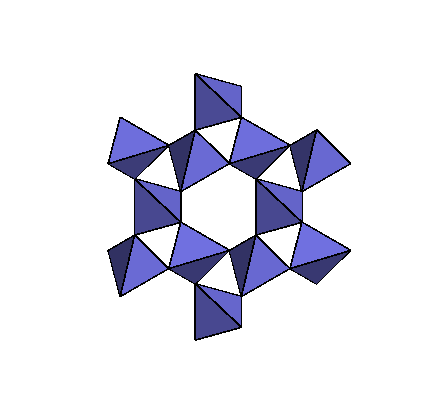 3
A crystal is a solid in which the atoms           are arranged in a repeating pattern.
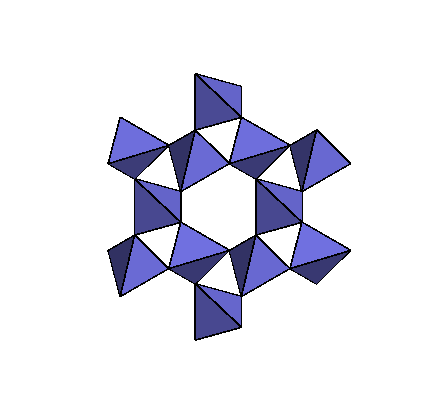 3
A crystal is a solid in which the atoms           are arranged in a repeating pattern.
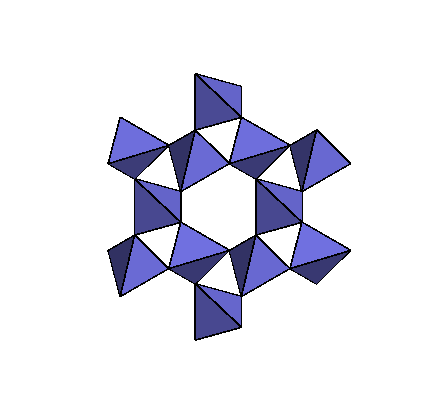 3
What use of minerals is shown below?
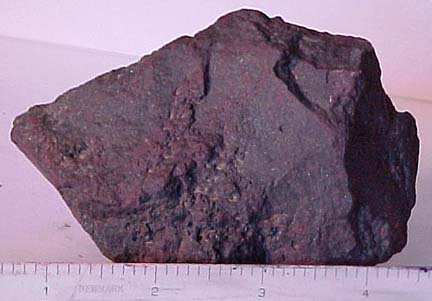 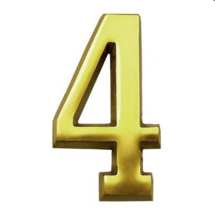 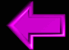 Or
This is a use for minerals?
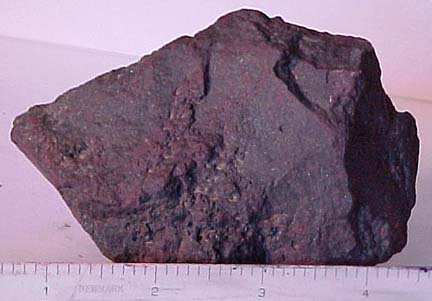 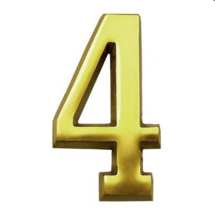 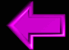 Or
This is one of the main uses for minerals?
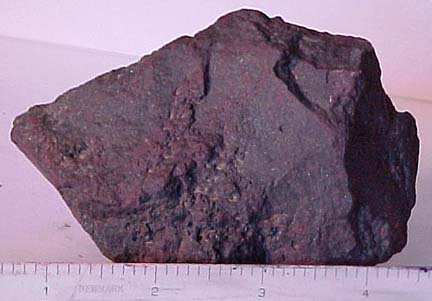 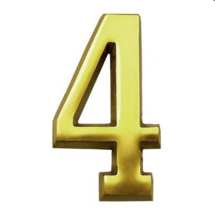 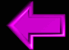 Or
Minerals can be used for this purpose?
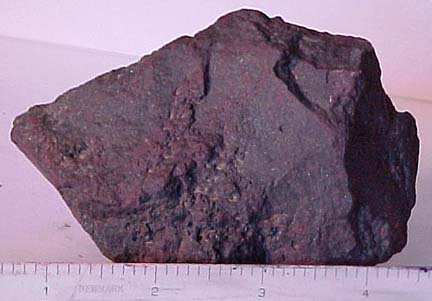 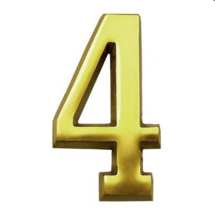 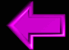 Minerals can be used for this purpose?
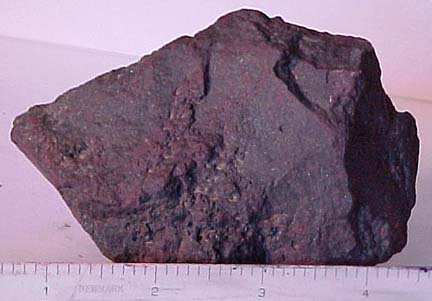 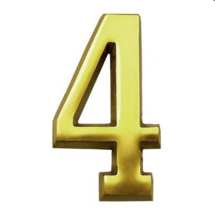 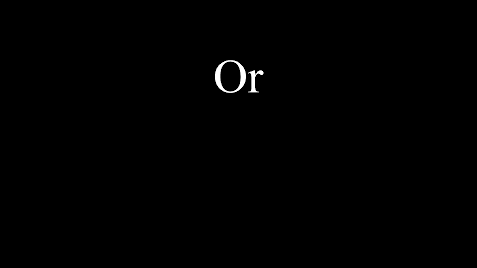 Ores
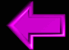 This is another use of minerals?
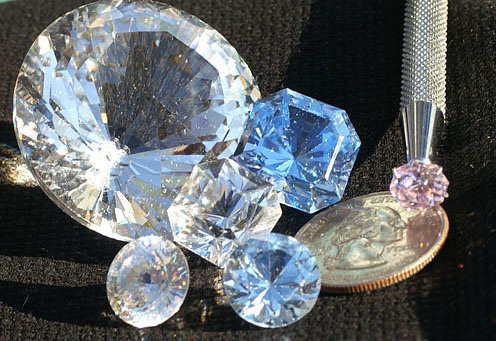 5
This is another use of minerals? Gems
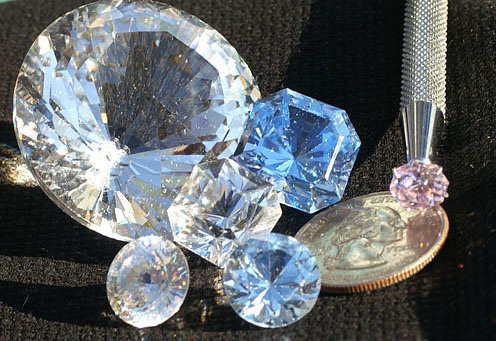 5
Minerals Review Game
Copyright © 2010 Ryan P. Murphy
Name this type of crystal?
6
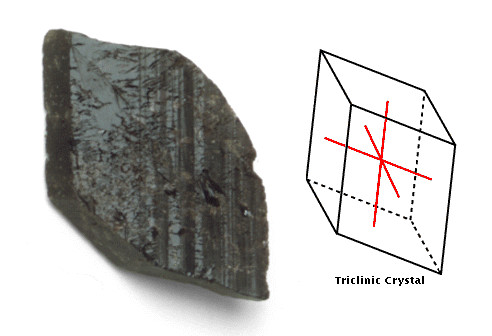 Name this type of crystal? Triclinic
6
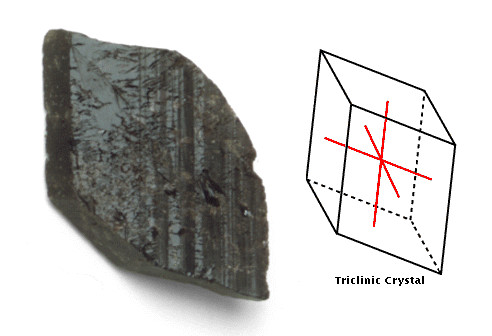 Name this type of crystal?
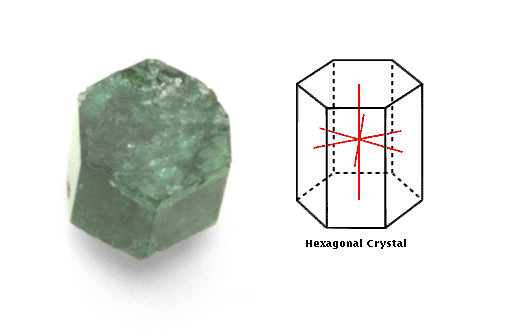 7
Name this type of crystal? Hexagonal
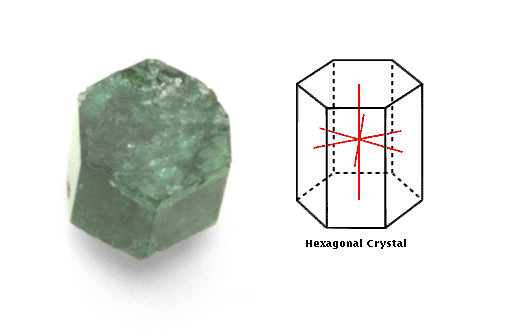 7
Name this type of crystal?
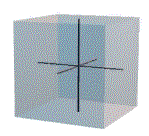 8
Name this type of crystal?  Isometric
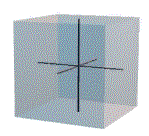 8
Which crystal below is Orthorhombic: 
(All axis unequal in length, and 90° degrees from each other)?
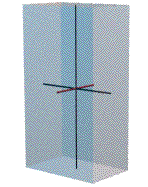 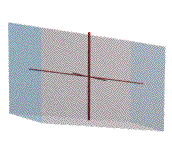 B
A
9
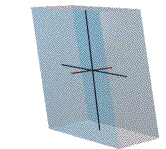 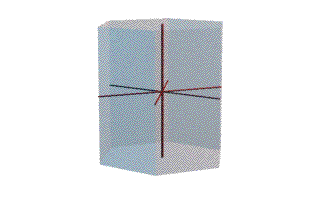 D
C
Which crystal below is Orthorhombic: 
(All axis unequal in length, and 90° degrees from each other)?
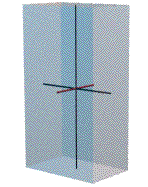 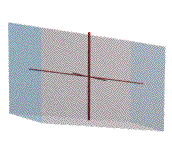 B
A
9
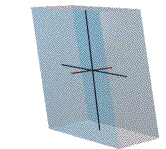 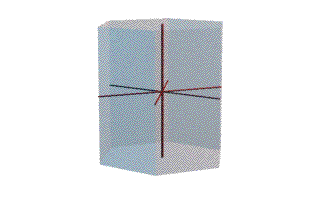 D
C
What type of minerals are shown below?
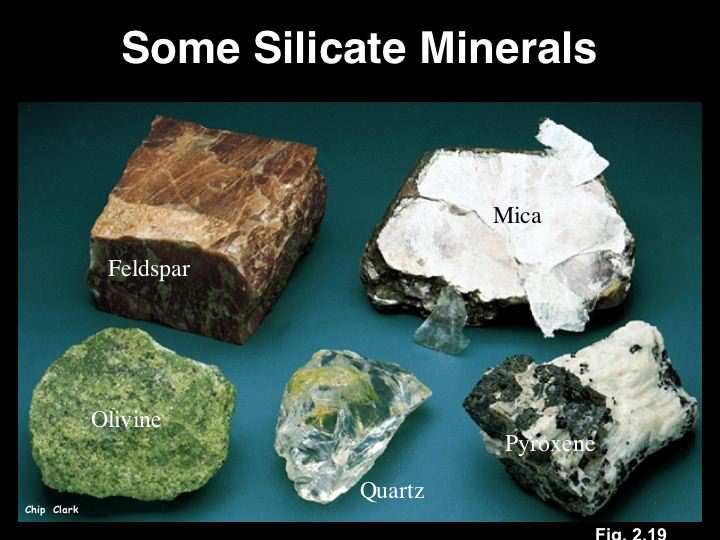 10
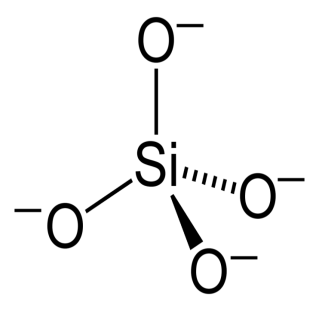 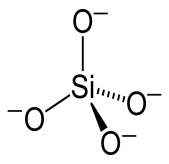 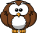 What type of minerals are shown below?
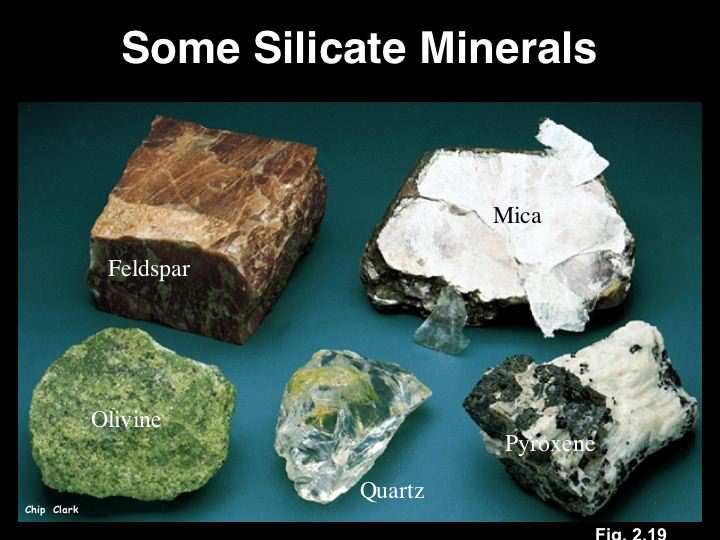 10
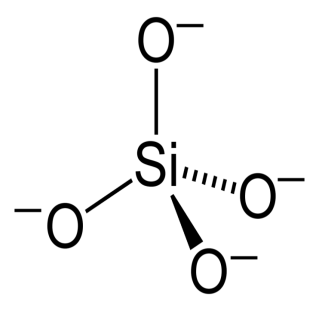 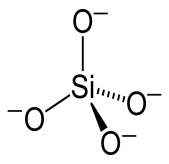 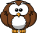 What type of minerals are shown below?
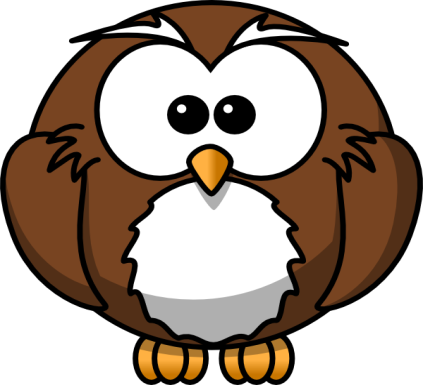 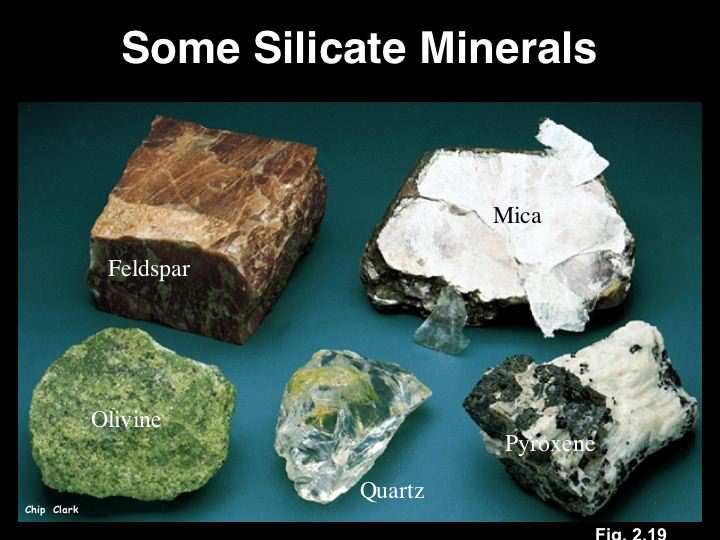 10
(Owl +1pt)
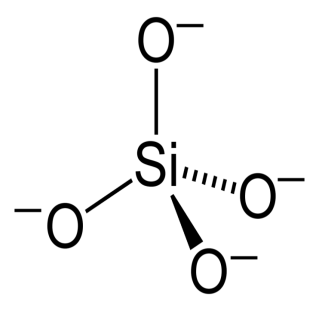 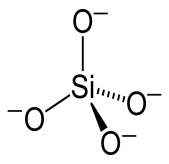 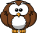 What type of minerals are shown below?
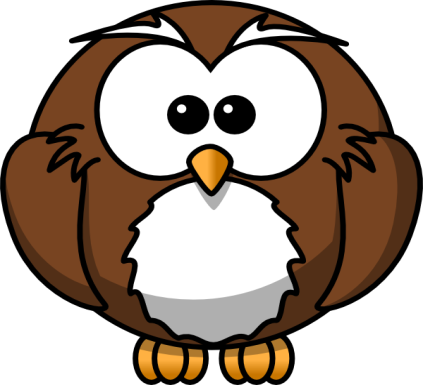 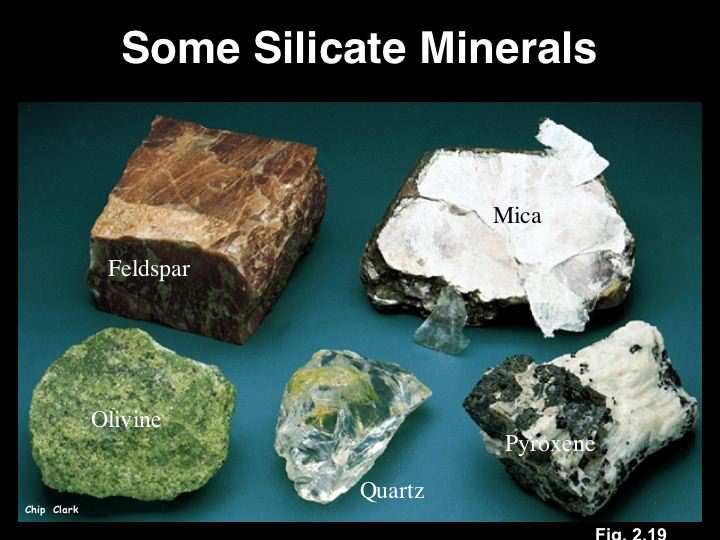 10
(Owl +1pt)
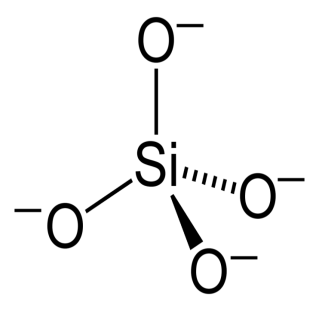 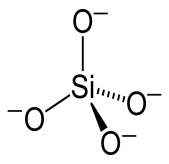 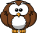 Minerals Review Game
Copyright © 2010 Ryan P. Murphy
Which minerals are characterized as felsic based on the pictures below.
11
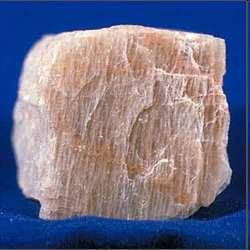 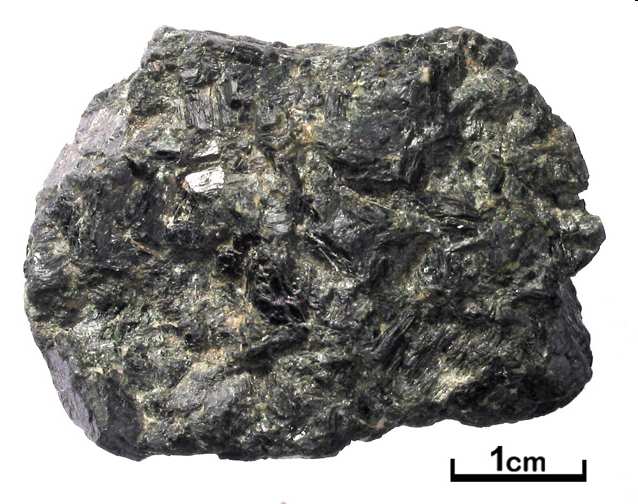 A
B
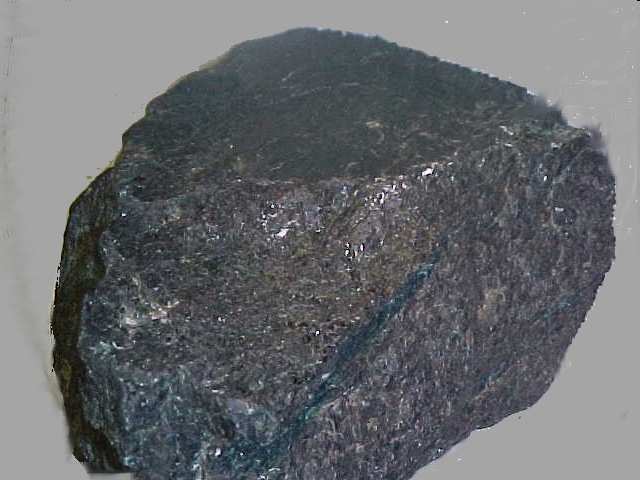 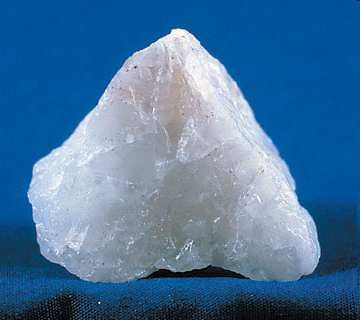 C
D
Which minerals are characterized as felsic based on the pictures below.
11
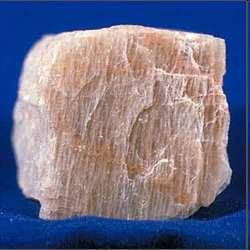 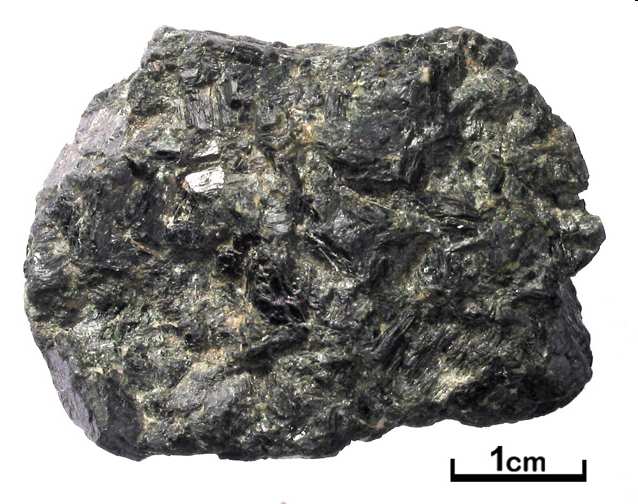 A
B
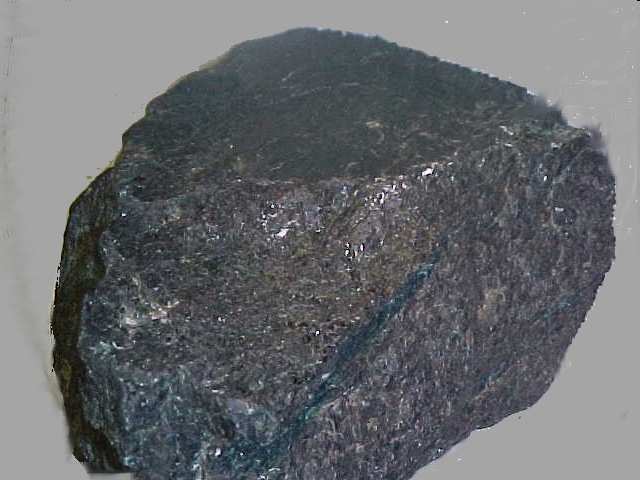 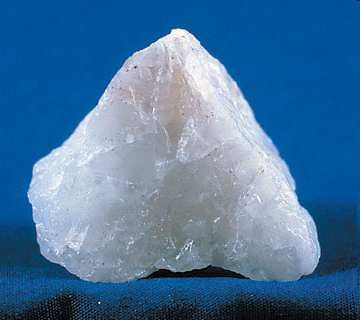 C
D
Which minerals are characterized as felsic based on the pictures below.
11
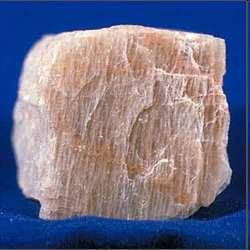 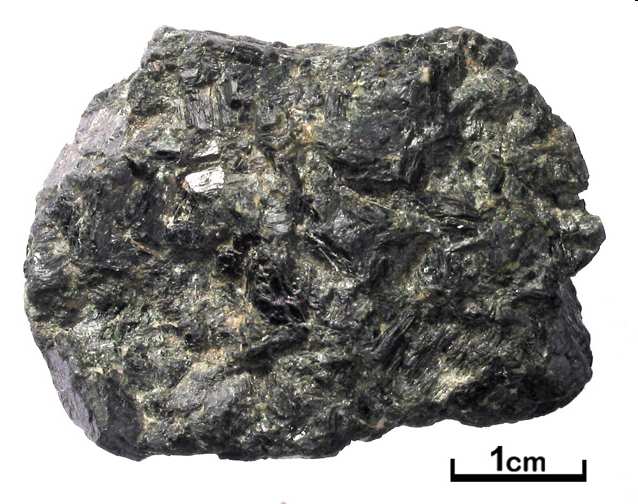 A
B
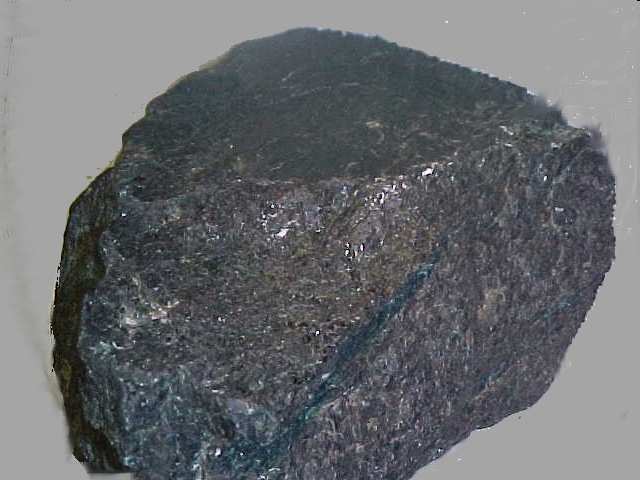 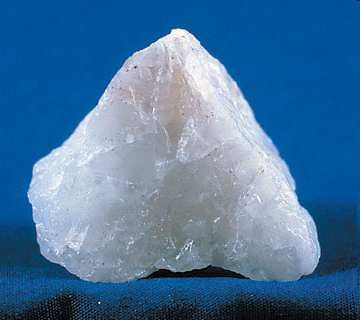 C
D
Which minerals are characterized as felsic based on the pictures below. A and D
11
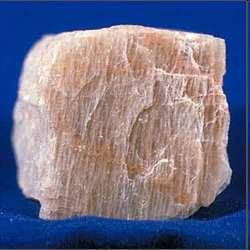 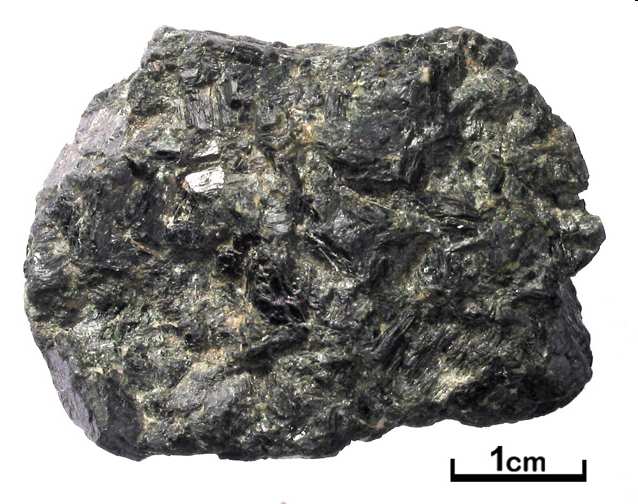 A
B
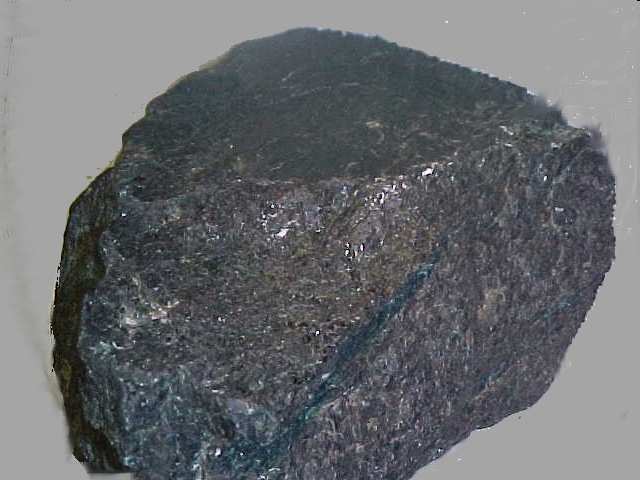 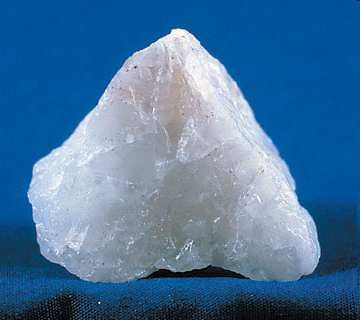 C
D
Which minerals are characterized as felsic based on the pictures below. A and D
11
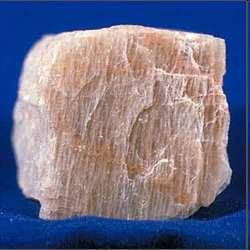 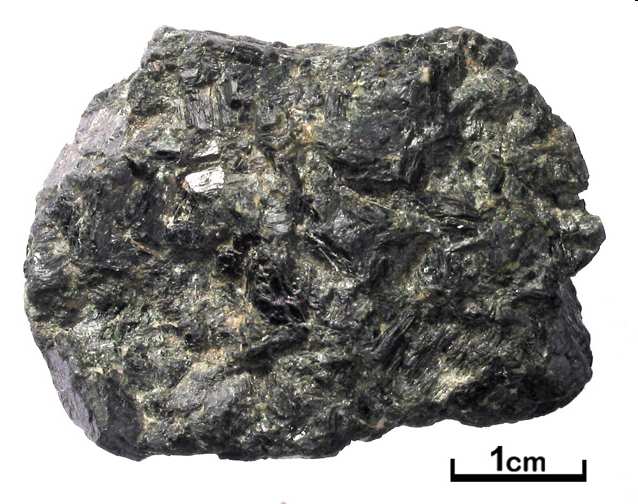 A
B
Feldspar
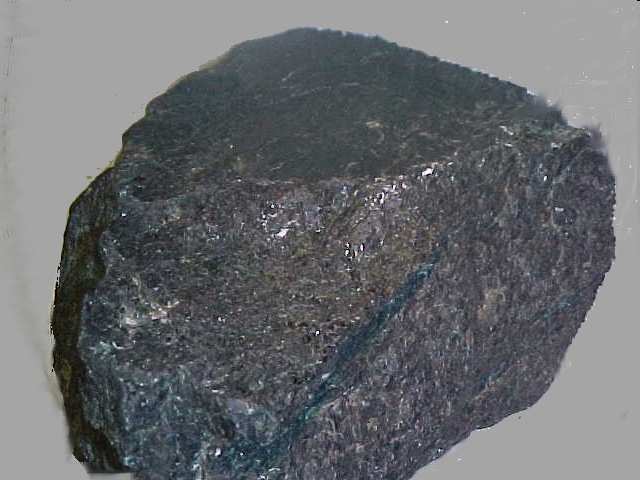 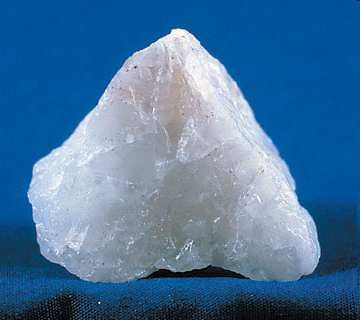 C
D
Which minerals are characterized as felsic based on the pictures below. A and D
11
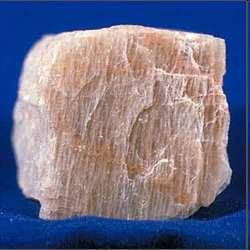 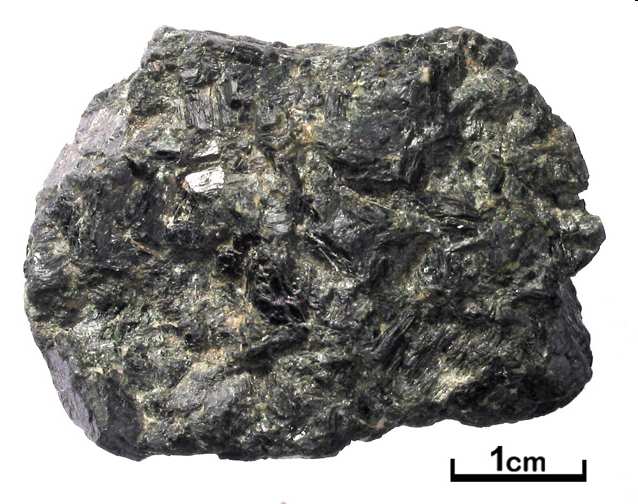 A
B
Feldspar
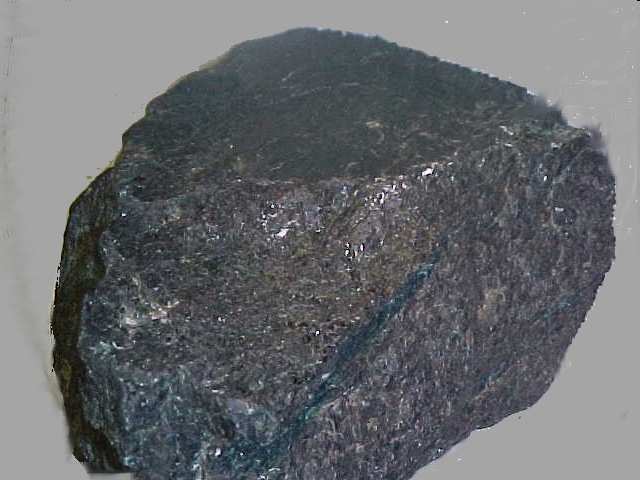 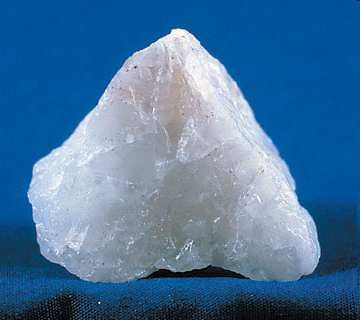 C
D
Which minerals are characterized as felsic based on the pictures below. A and D
11
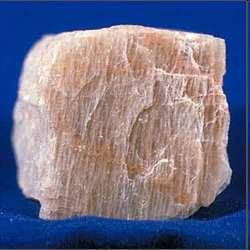 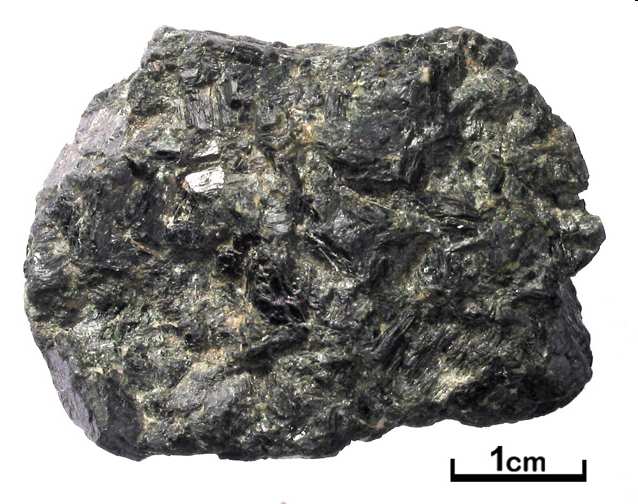 A
B
Feldspar
Lighter elements
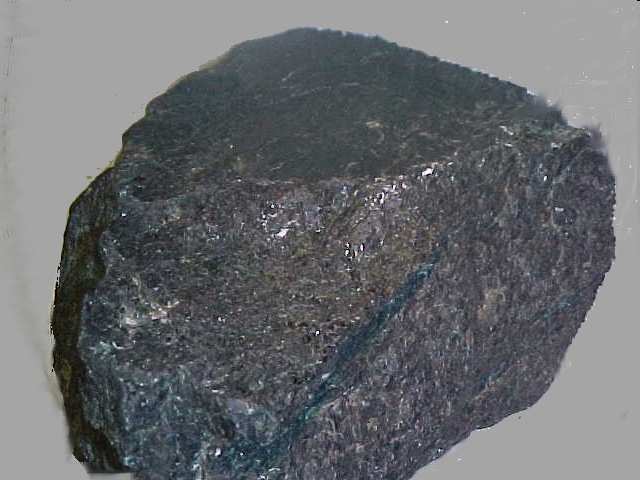 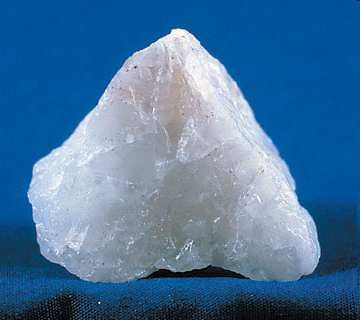 C
D
Which minerals are characterized as felsic based on the pictures below. A and D
11
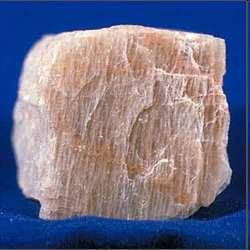 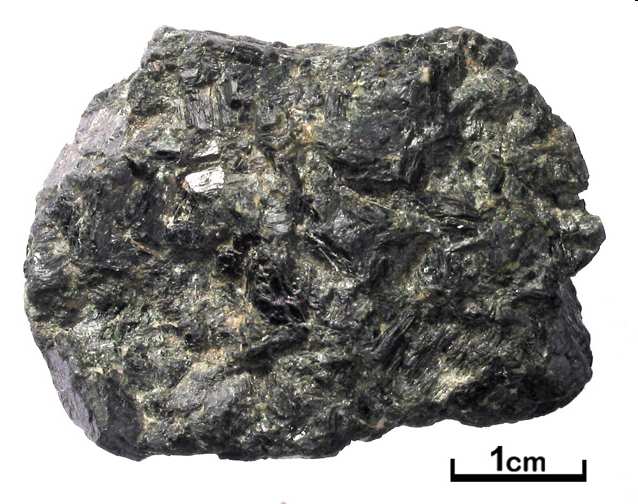 A
Aluminum
 and Silicon
B
Feldspar
Lighter elements
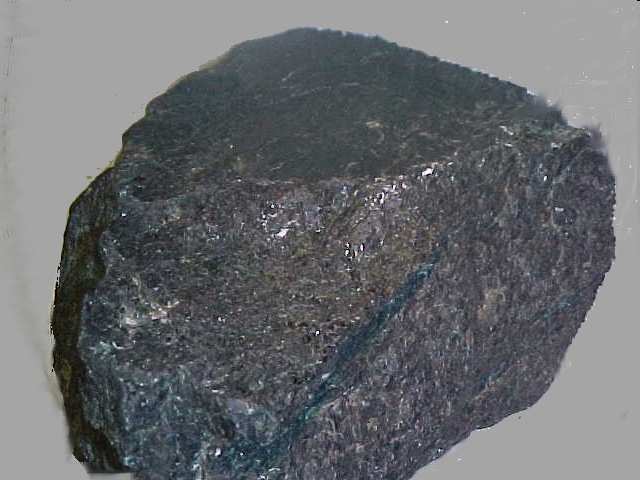 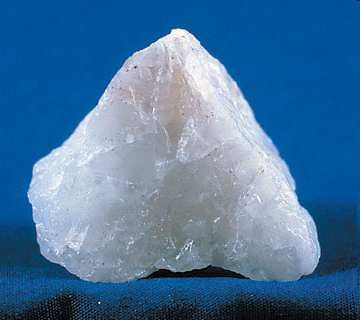 C
D
Which minerals are characterized as felsic based on the pictures below. A and D
11
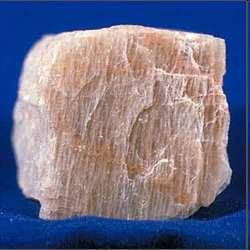 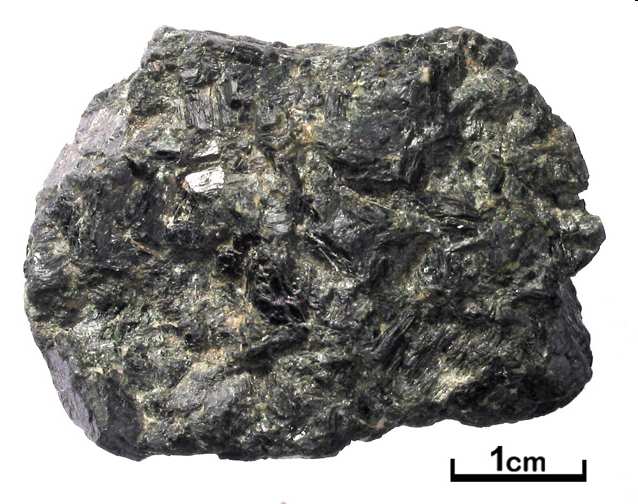 A
Aluminum
 and Silicon
B
Feldspar
Lighter elements
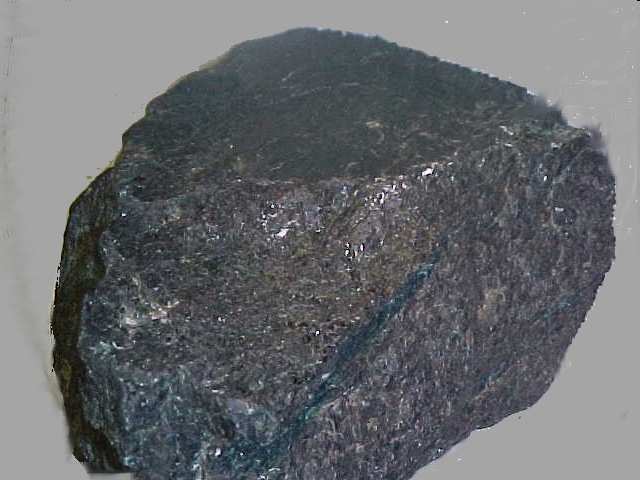 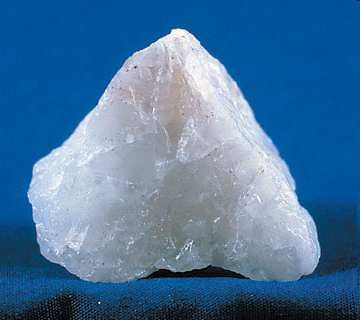 C
D
?
Which minerals are characterized as felsic based on the pictures below. A and D
11
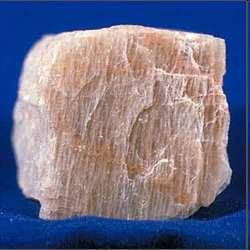 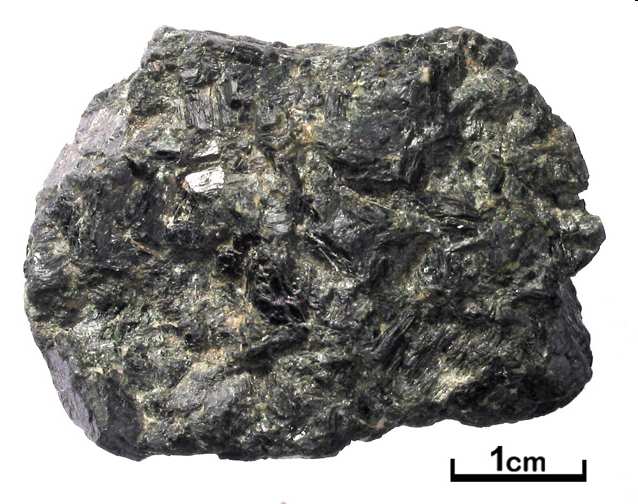 A
Aluminum
 and Silicon
B
Feldspar
Lighter elements
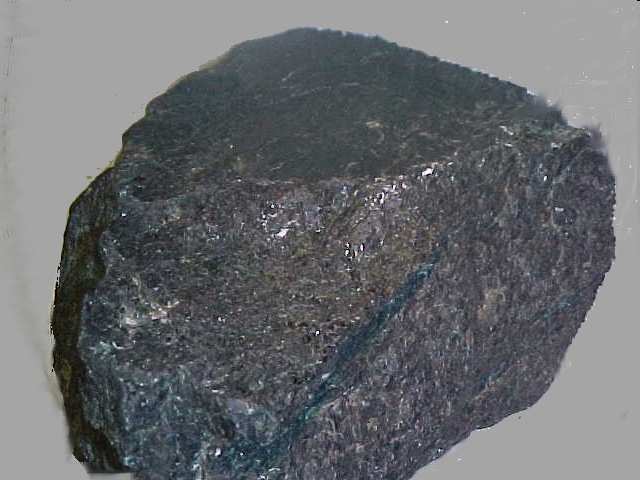 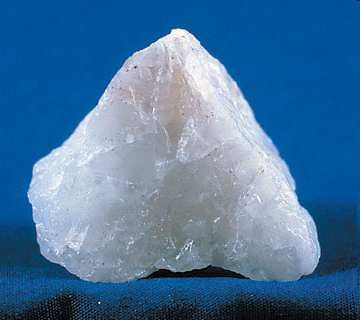 C
D
Quartz
Name this mineral.  It is the most abundant mineral on the face of the Earth?
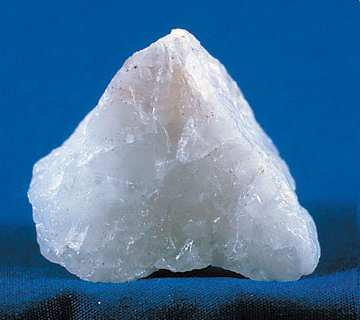 12
Name this mineral.  It is the most abundant mineral on the face of the Earth?
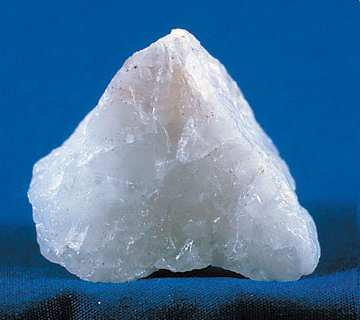 12
Quartz
Name this common mineral that is in all Igneous rocks?
13
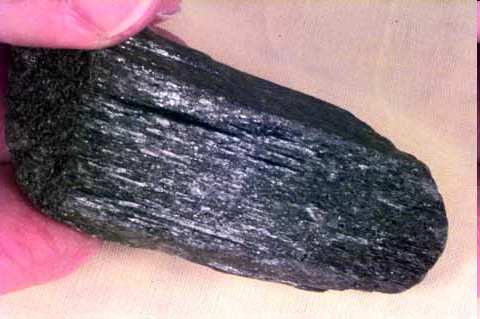 Name this common mineral that is in all Igneous rocks?
13
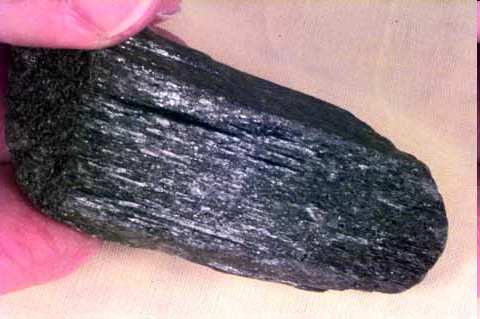 Amphibole
A rock-forming mineral (Aluminum and Silica) industrially important in glass.  Primary Mineral
14
A rock-forming mineral (Aluminum and Silica) industrially important in glass.  Primary Mineral
14
Feldspar
Colorful mineral in light.  Well known and prized for its glassy luster and rich variety of colors.
15
7
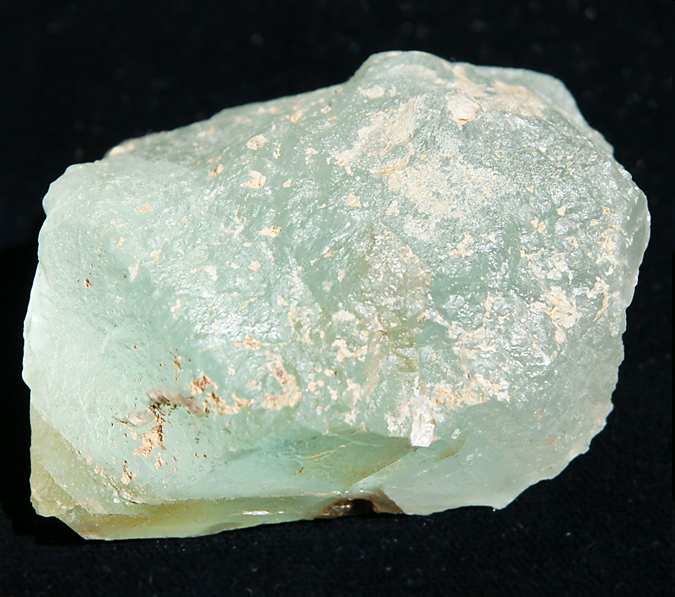 Colorful mineral in light.  Well known and prized for its glassy luster and rich variety of colors.
15
7
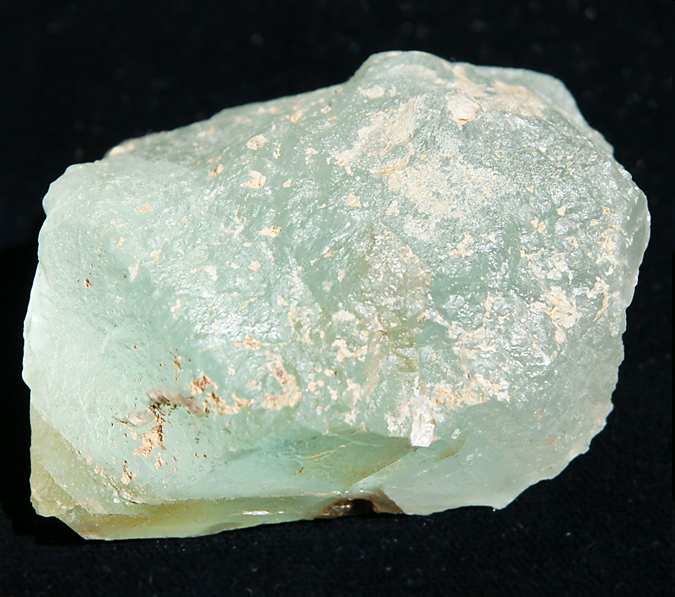 Fluorite
Minerals Review Game
Copyright © 2010 Ryan P. Murphy
This describes how easily a mineral can be scratched?
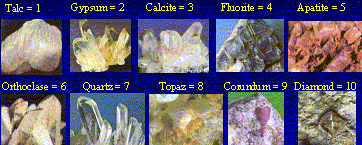 16
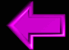 This describes how easily a mineral can be scratched?
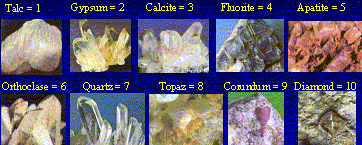 16
Hardness
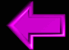 This property of minerals can be seen below?
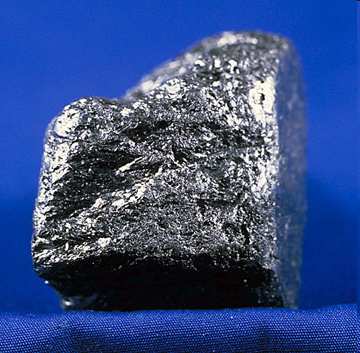 17
This property of minerals can be seen below?
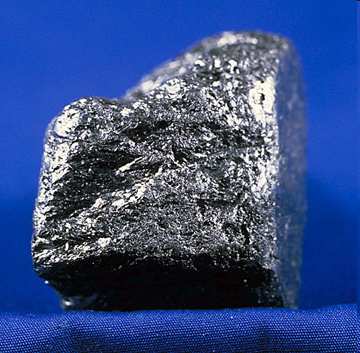 17
Luster
What physical property can be seen below?
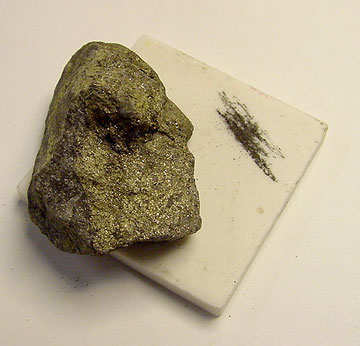 18
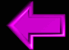 What physical property can be seen below?
Streak
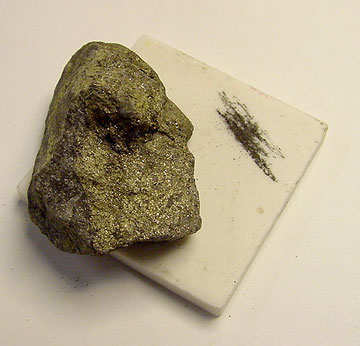 18
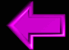 Which mineral below exhibits cleavage, and which exhibits fracture?
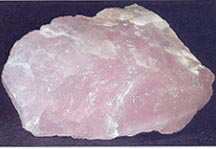 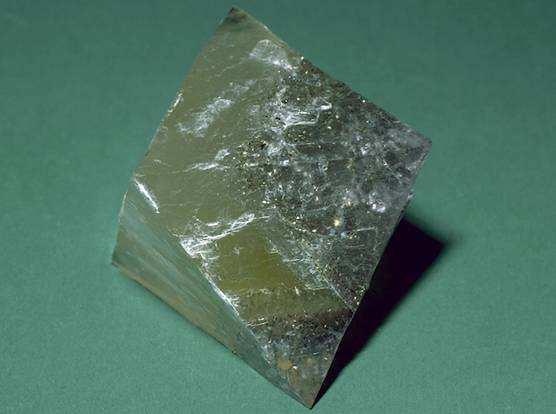 B
19
A
Copyright © 2010 Ryan P. Murphy
Which mineral below exhibits cleavage, and which exhibits fracture?
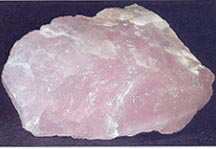 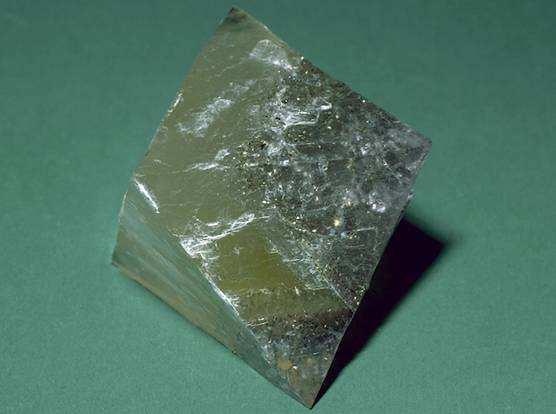 B
19
A
Copyright © 2010 Ryan P. Murphy
Which mineral below exhibits cleavage, and which exhibits fracture?
Fracture (Rough)
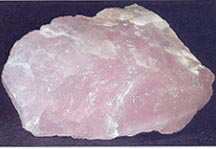 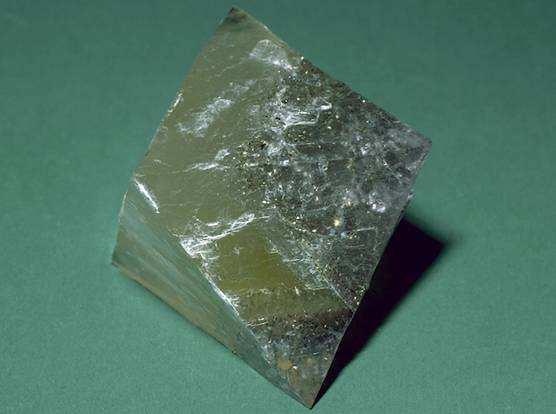 B
19
A
Copyright © 2010 Ryan P. Murphy
Which mineral below exhibits cleavage, and which exhibits fracture?
Fracture (Rough)
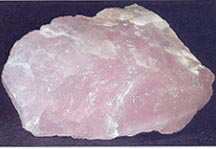 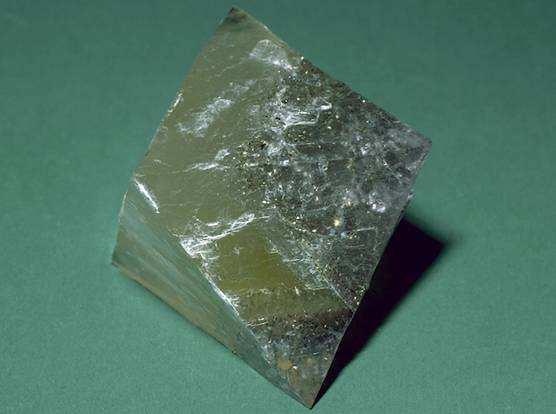 B
19
A
Copyright © 2010 Ryan P. Murphy
Which mineral below exhibits cleavage, and which exhibits fracture?
Fracture (Rough)	   Cleavage (Smooth)
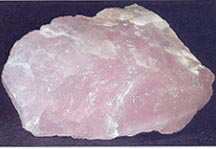 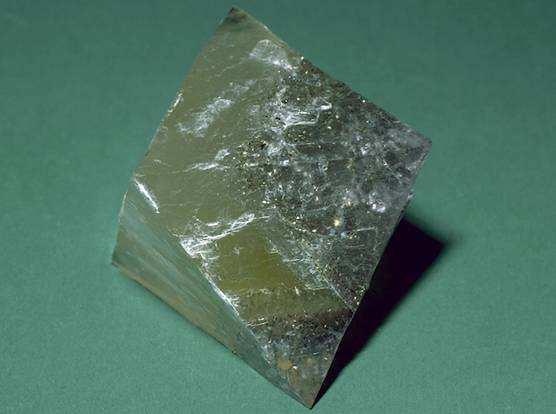 B
19
A
Copyright © 2010 Ryan P. Murphy
This mineral has many unique properties.  Name the mineral and at least one property.
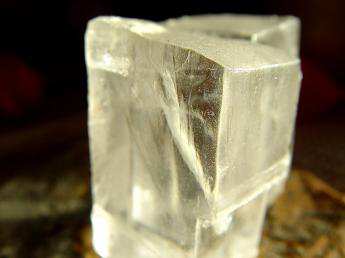 20
This mineral has many unique properties.  Name the mineral and at least one property.
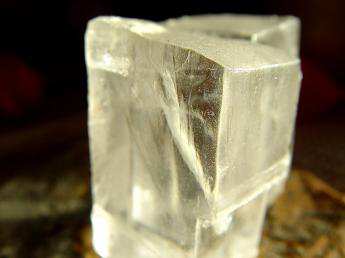 20
Halite
I am…
Colorless Crystal, Perfect box
Transparent to translucent
Colorless streak
Hardness of 2.5
No smell
Melts ice very fast
Soluble in water 
Low density
Perfect cleavage
90 degree cleavage
6
Halite
Minerals Review Game
Copyright © 2010 Ryan P. Murphy
Name this Princess?
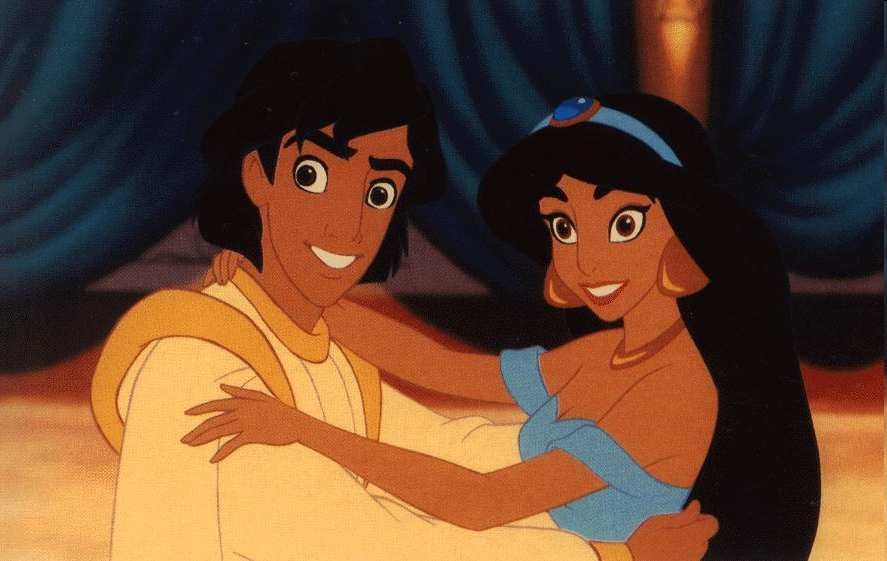 *21
Princess Jasmine from Aladdin?
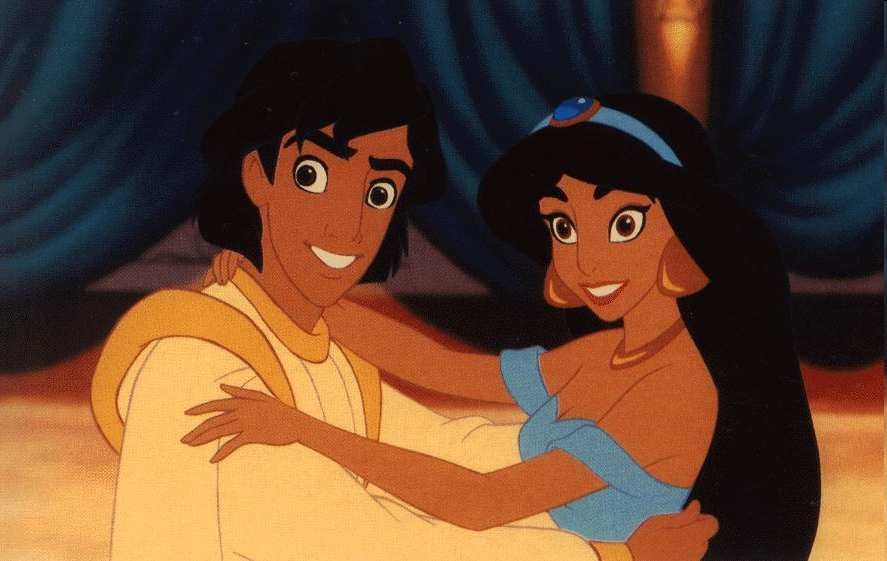 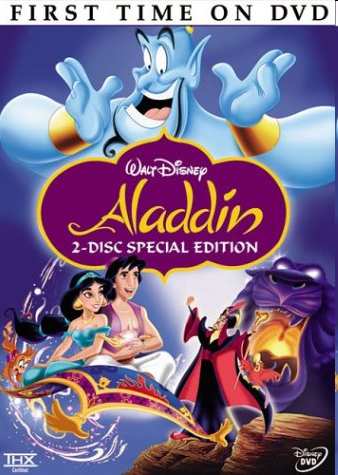 *21
Which Dwarf can be seen in this diamond, the hardest of all minerals?
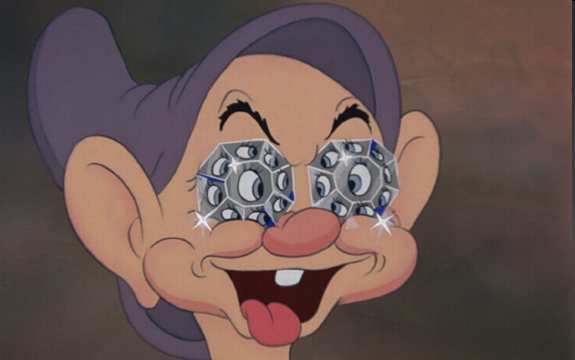 *22
Which Dwarf can be seen in this diamond, the hardest of all minerals? Answer: Dopey
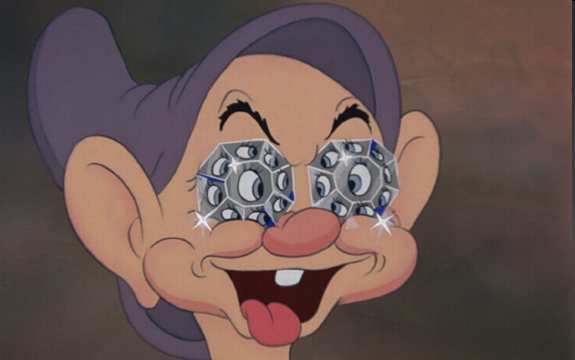 *22
Name this mineral place and movie?
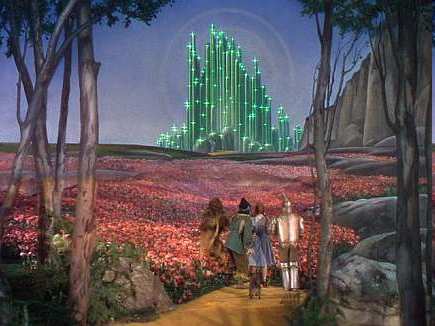 *23
Name this mineral place and movie?
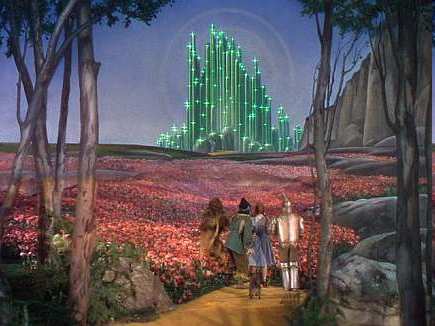 *23
Emerald City
Name this mineral place and movie?
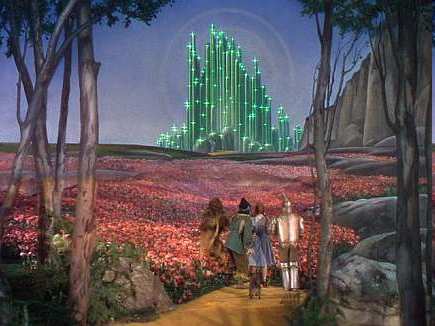 *23
Emerald City
The Wizard of OZ
Name this movie and pirate?
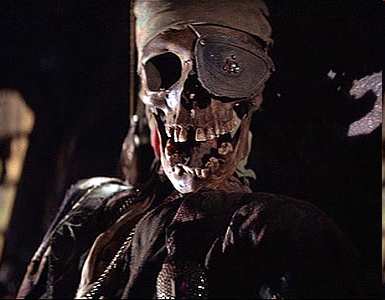 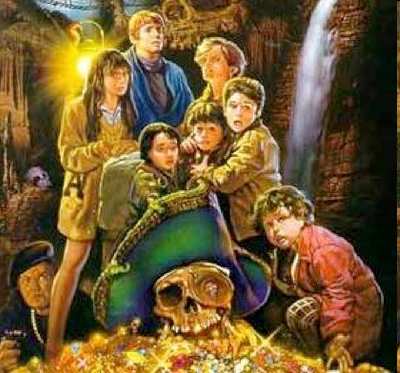 *24
Name this movie and pirate?
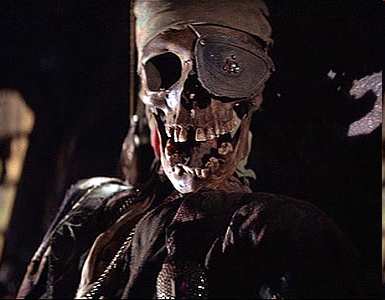 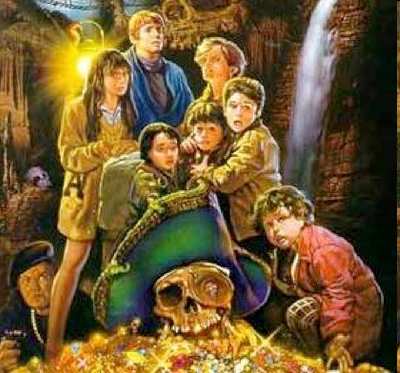 *24
Name this movie and pirate? THE GOONIES
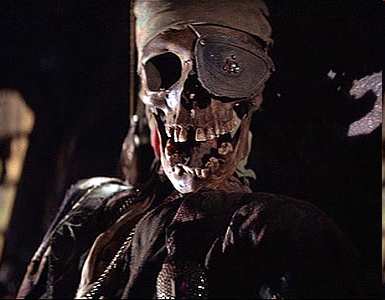 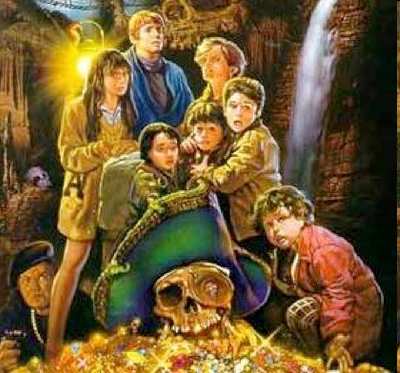 *24
Name this movie and pirate? THE GOONIES
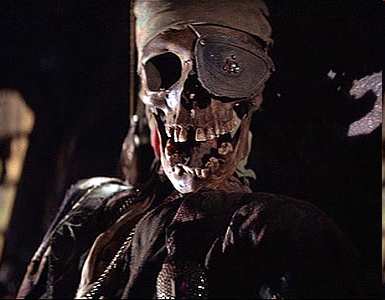 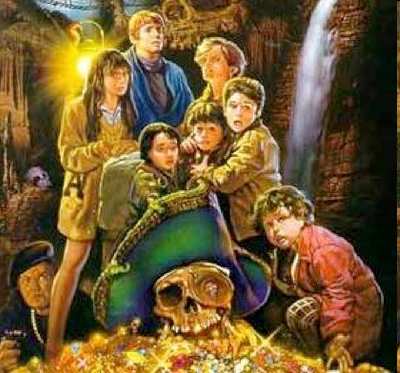 *24
Name this movie and pirate? THE GOONIES
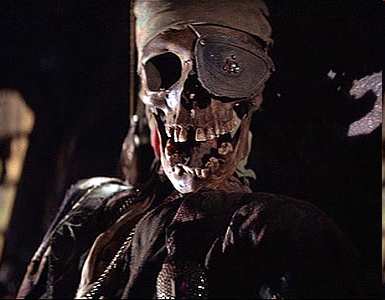 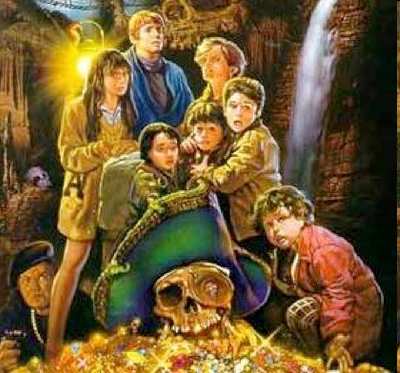 One Eyed Willy
*24
Name this crystal fortress?
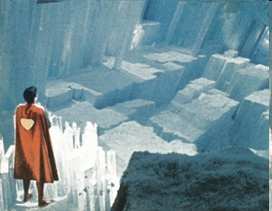 *25
Name this crystal fortress?
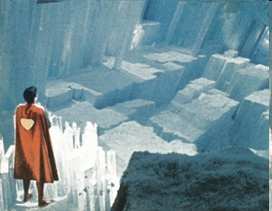 Fortress of Solitude
*25
Minerals Review Game
FINAL QUESTION__________
Copyright © 2010 Ryan P. Murphy
“This is a 5 pt wager question.”
“Please make your wager now.”
What is the crystal, and type of mineral for the fake “Unobtainium” from the movie AVATAR.
What is the crystal, and type of mineral for the fake “Unobtainium” from the movie AVATAR.
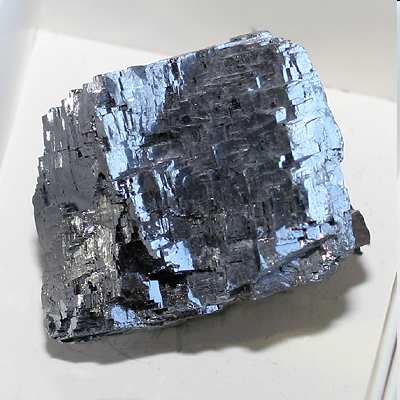 What is the crystal, and type of mineral for the fake “Unobtainium” from the movie AVATAR.
Answer: Galena –
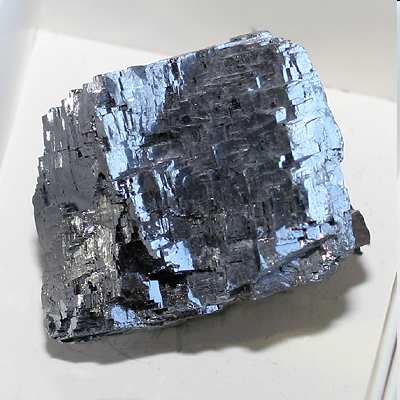 What is the crystal, and type of mineral for the fake “Unobtainium” from the movie AVATAR.
Answer: Galena – Isometric Cyrstal
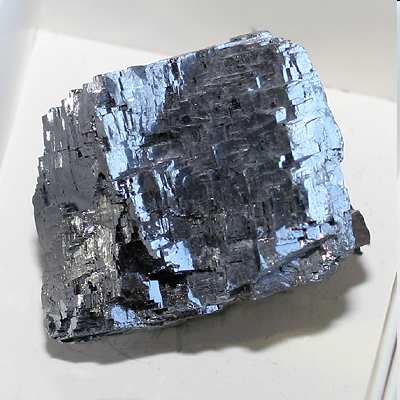 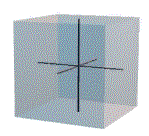 Questions 1-20 = 5pts Each
Final Category (Bonus) = 1pt Each
Final Questions = 5 pt wager
Find the Owl =
 Secretly write “Owl” in the correct box worth 1pt.
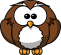 Minerals Review Game
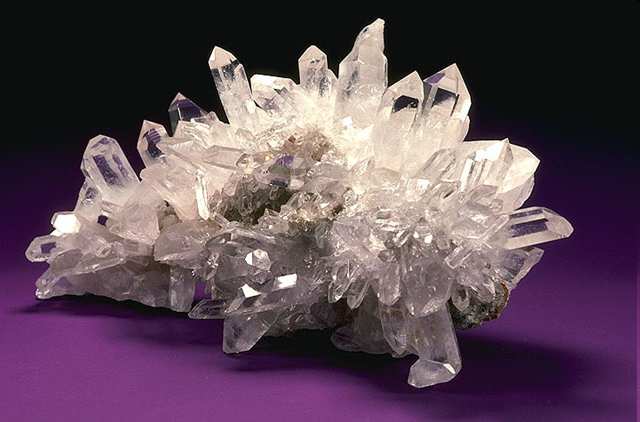 Part 4